История культуры моей Хакасии. Создание  хакасских     национальных украшений.
Риккинен Юлия Владимировна
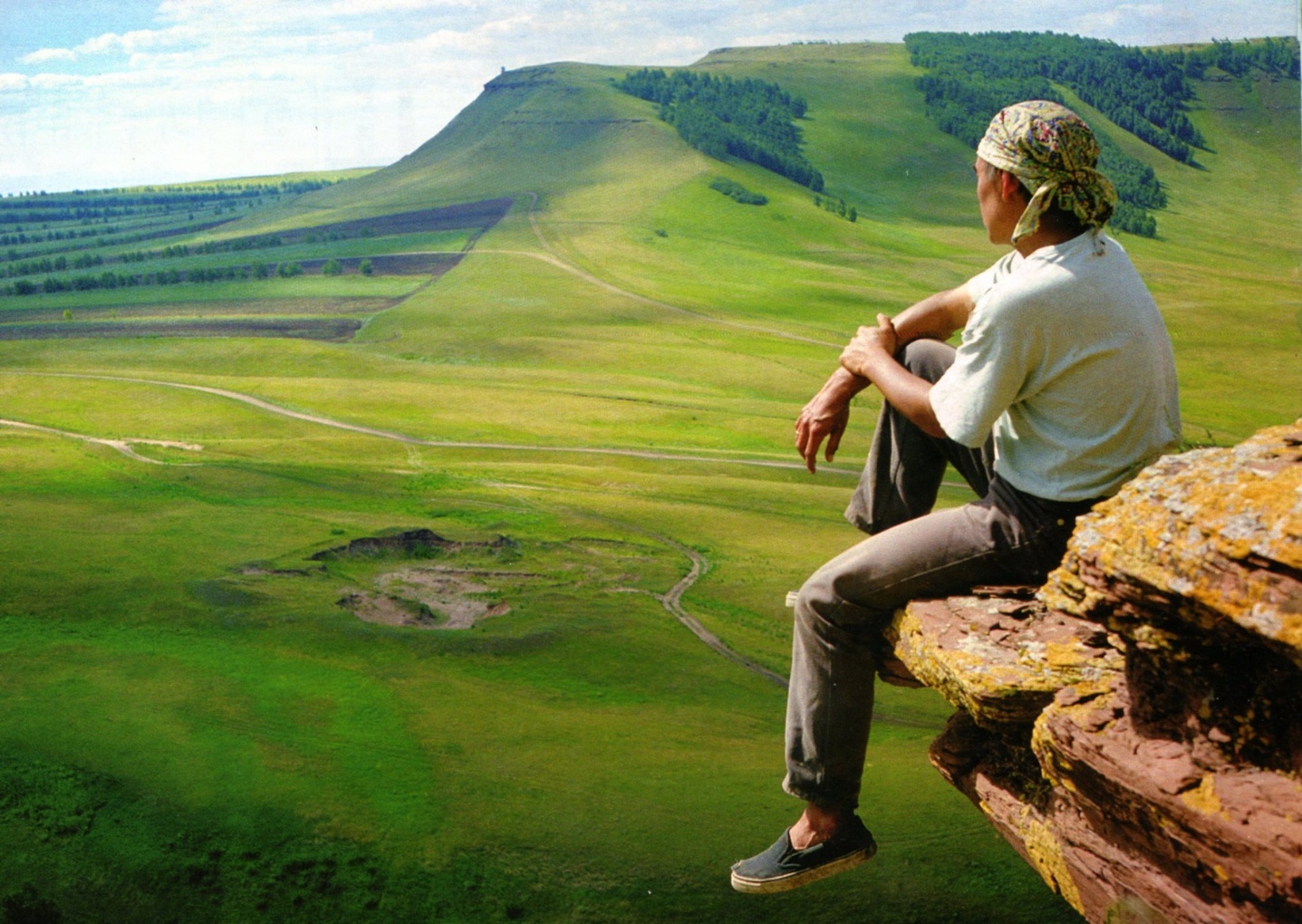 «Хакасия – земля родная!
ты существуешь с давних  пор...»
Н. Доможаков
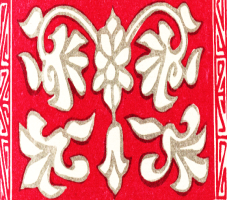 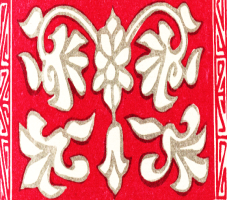 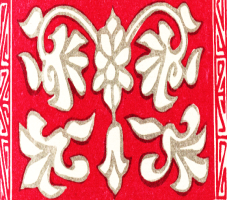 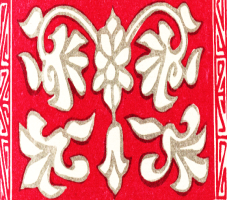 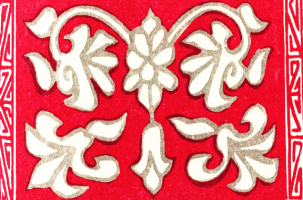 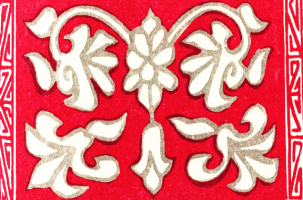 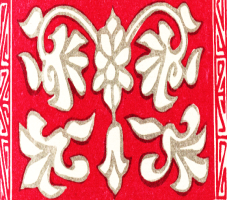 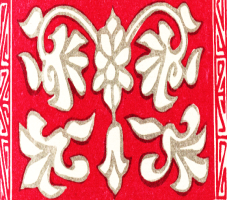 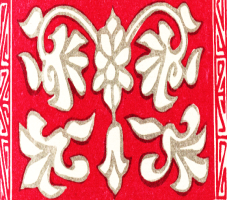 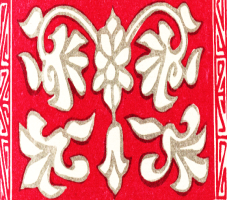 Внеурочная деятельность:«История культуры моей Хакасии»
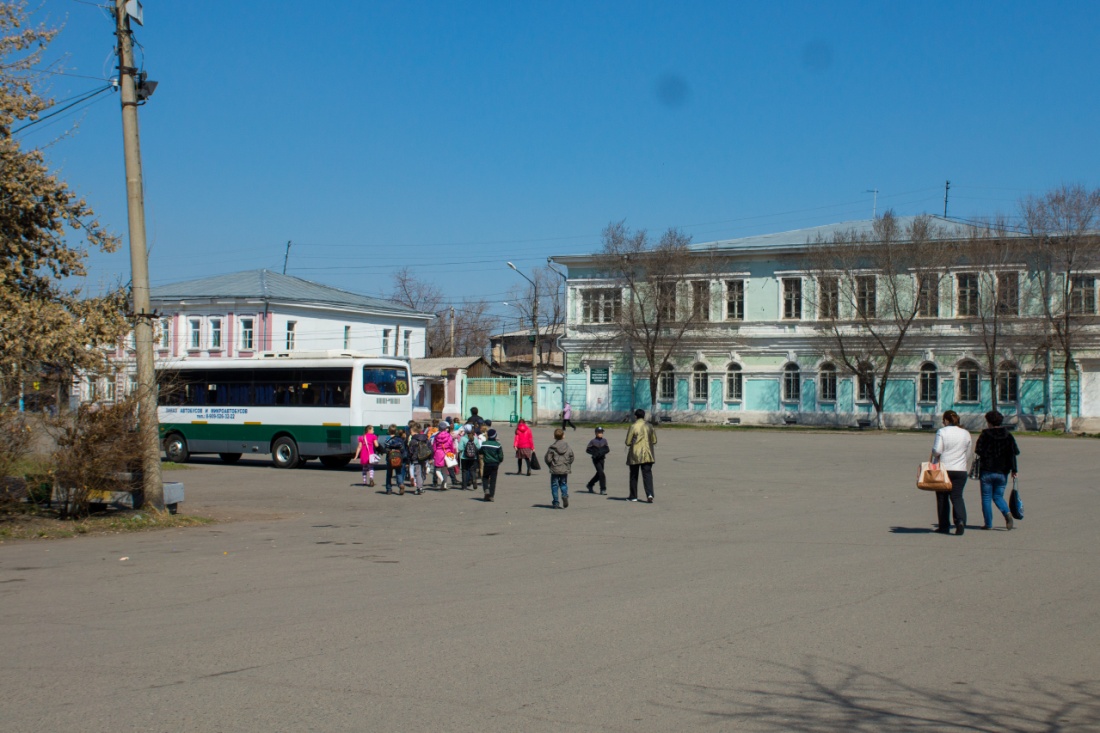 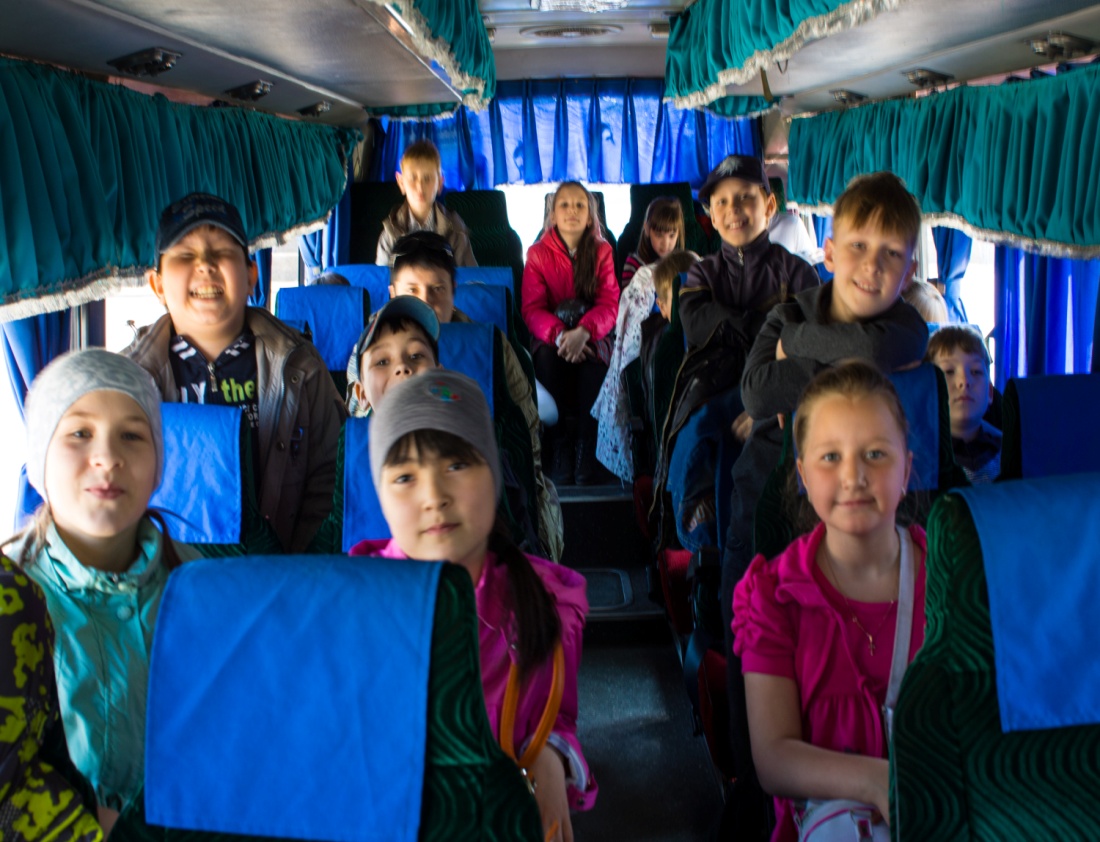 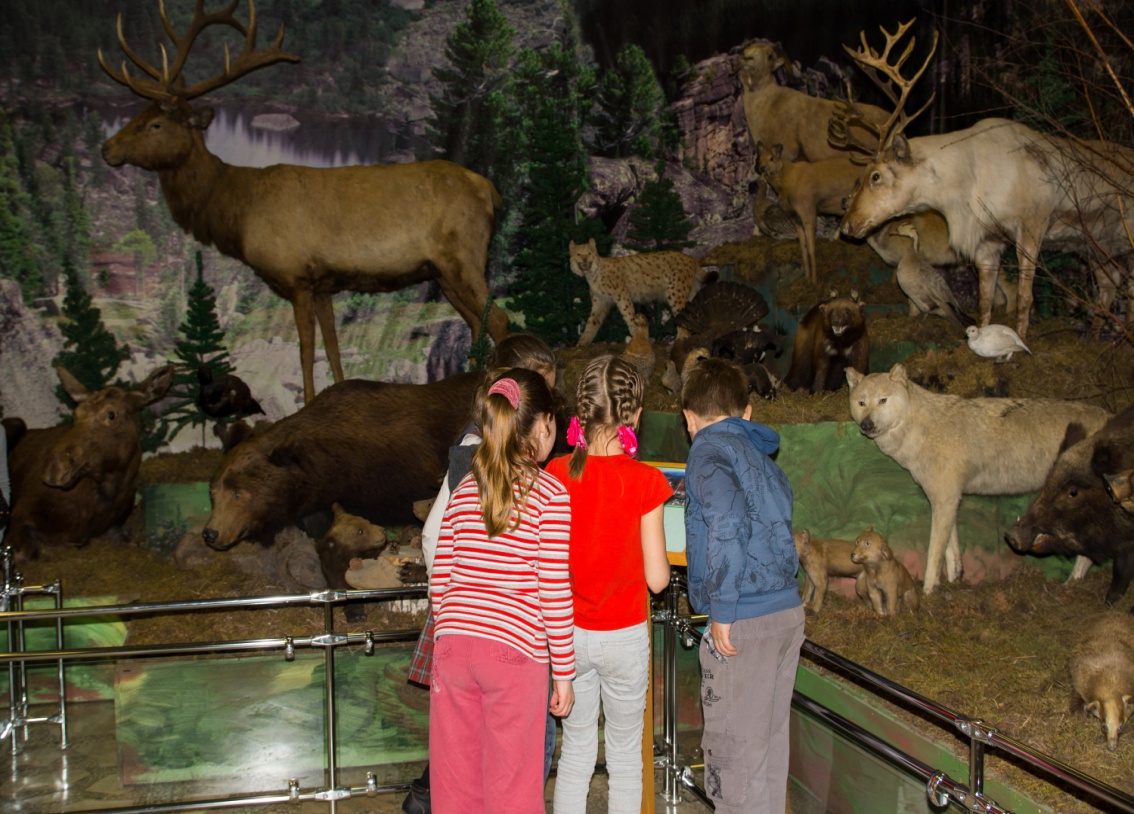 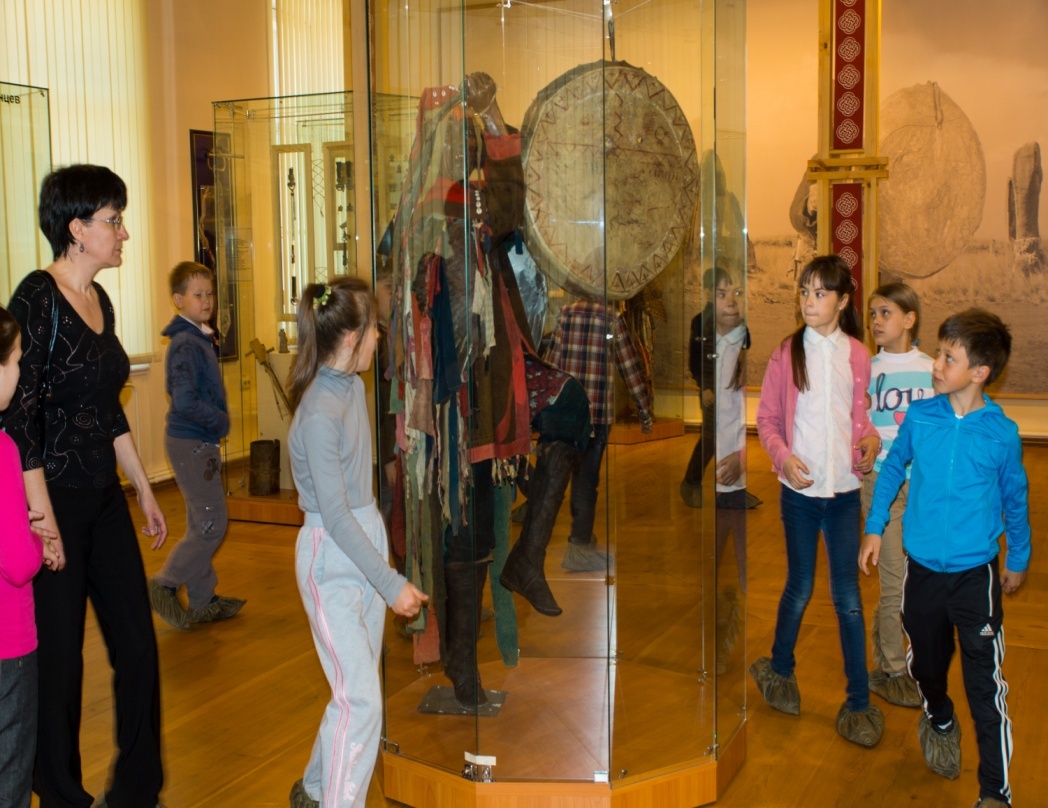 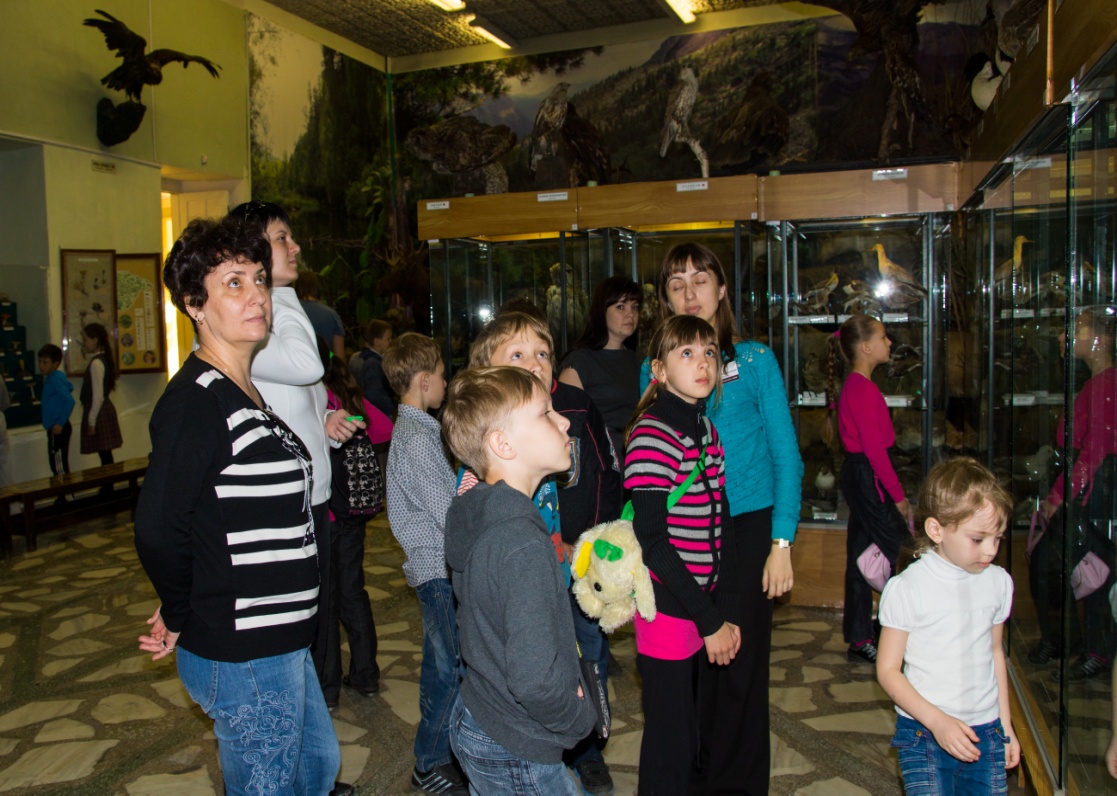 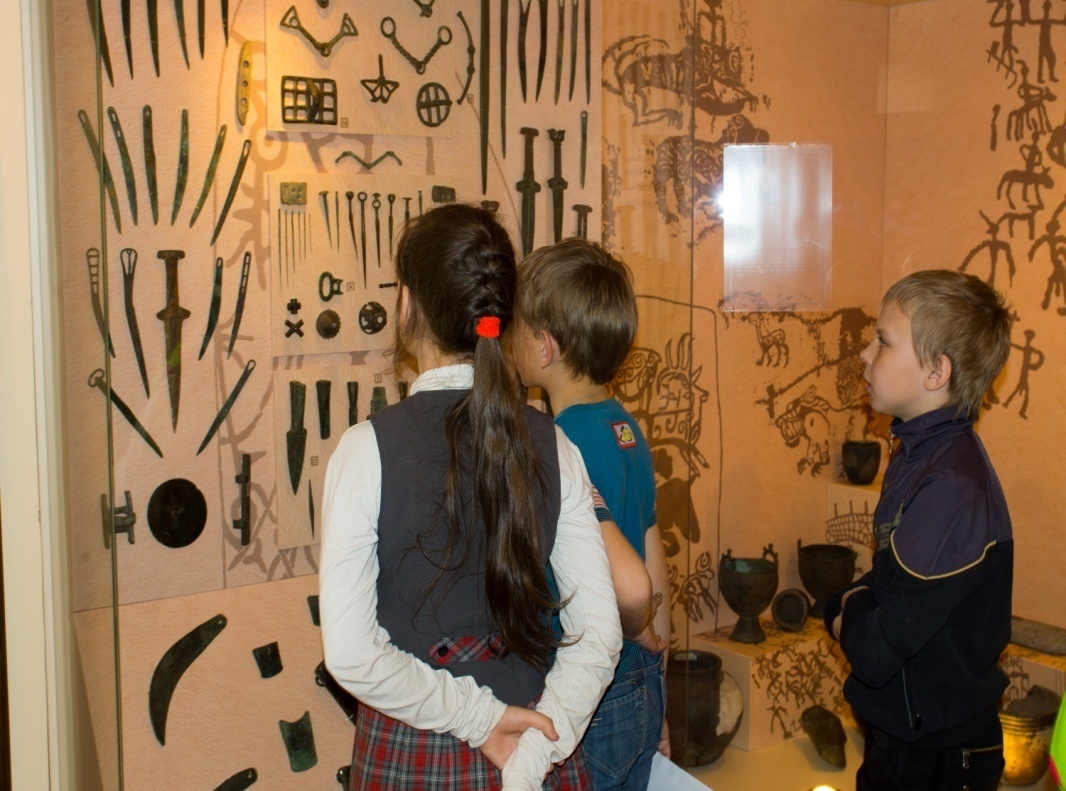 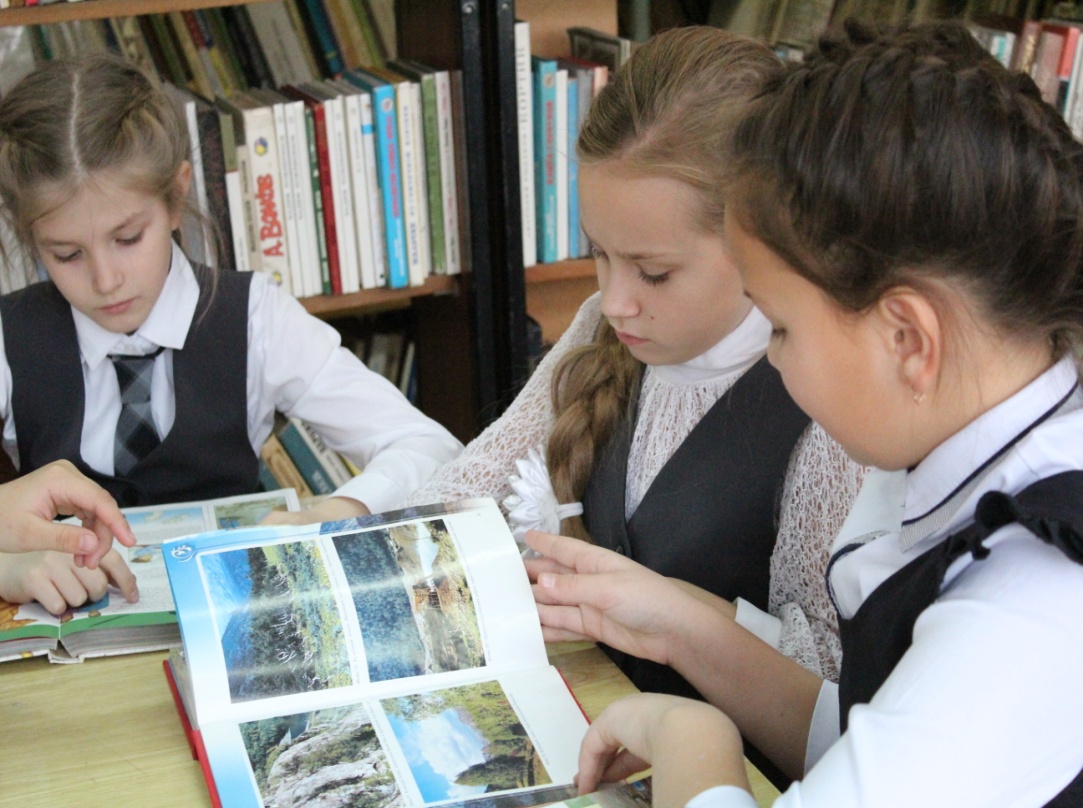 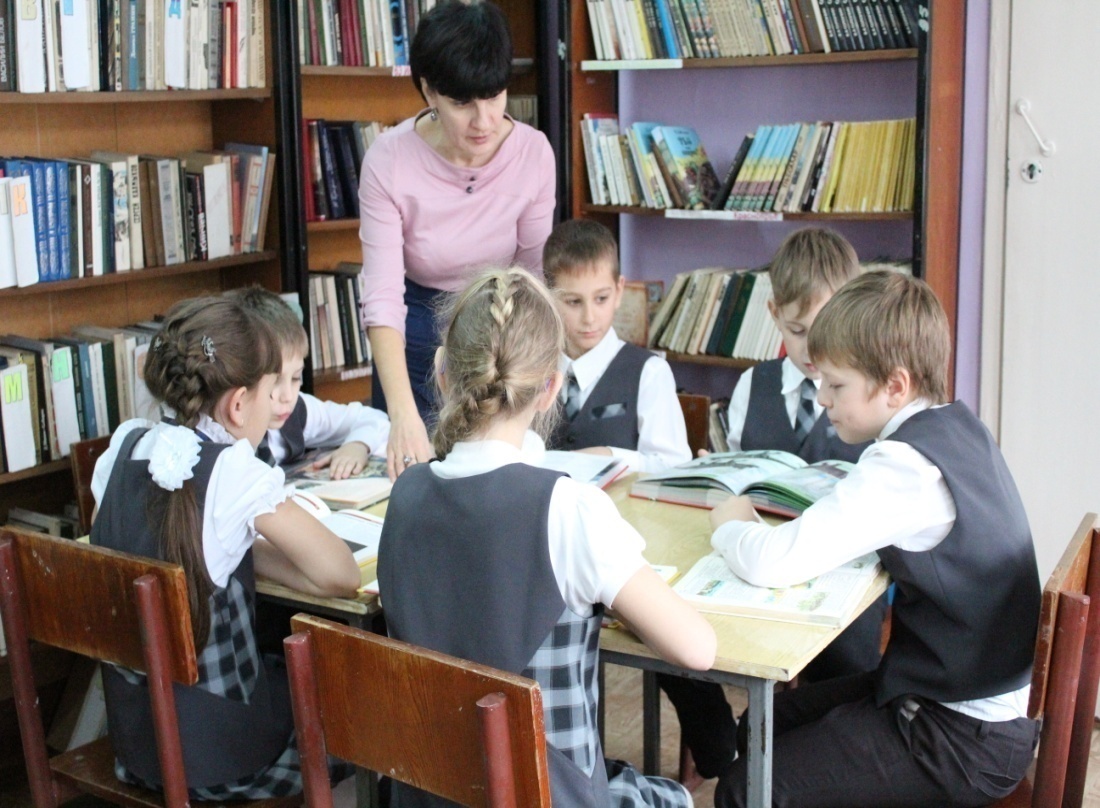 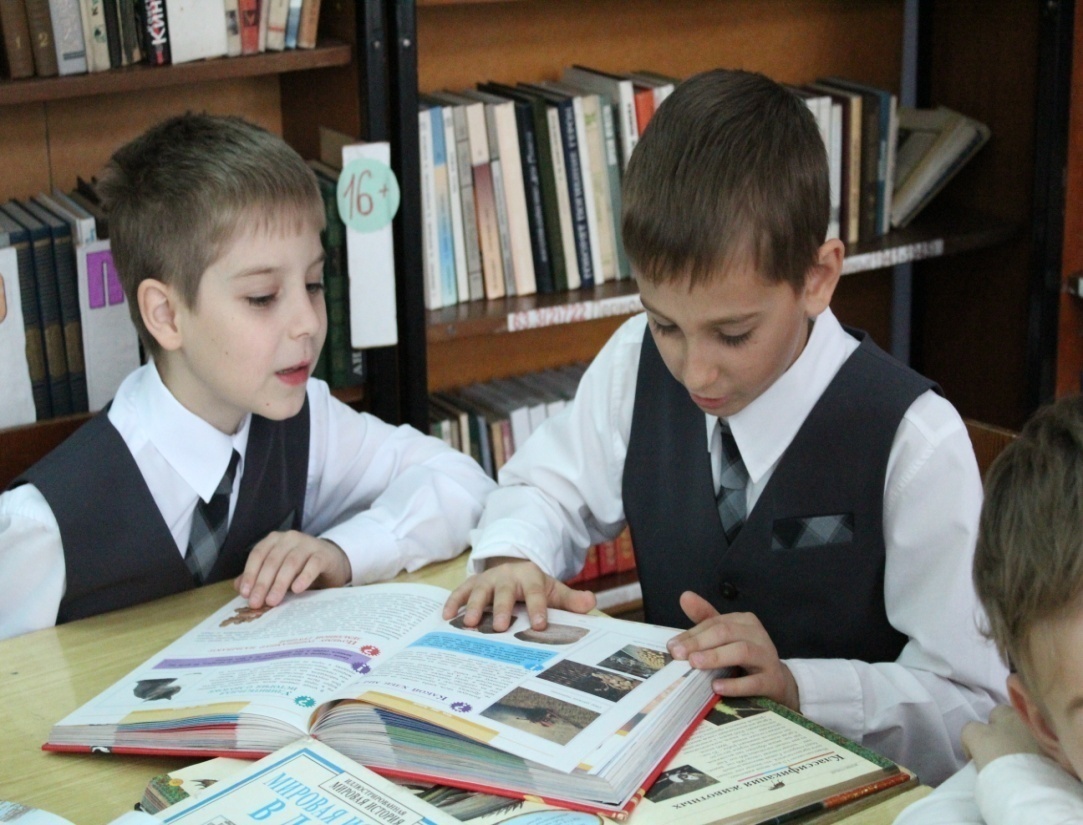 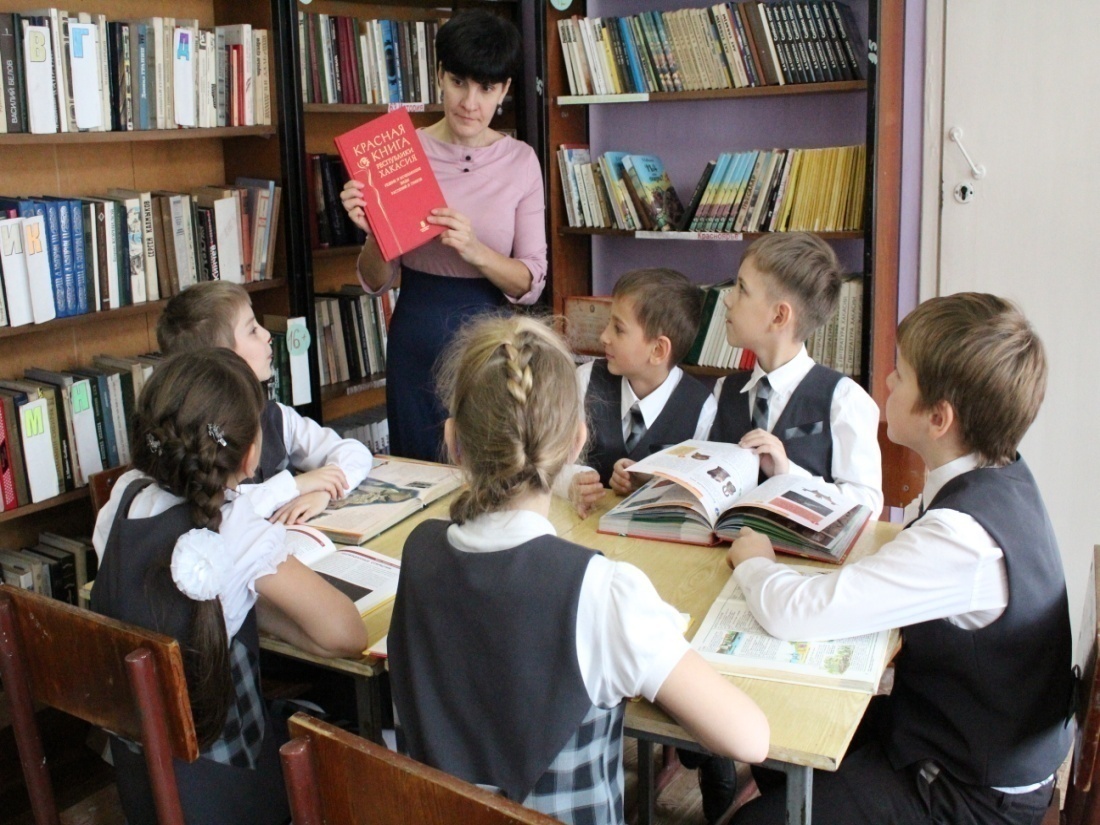 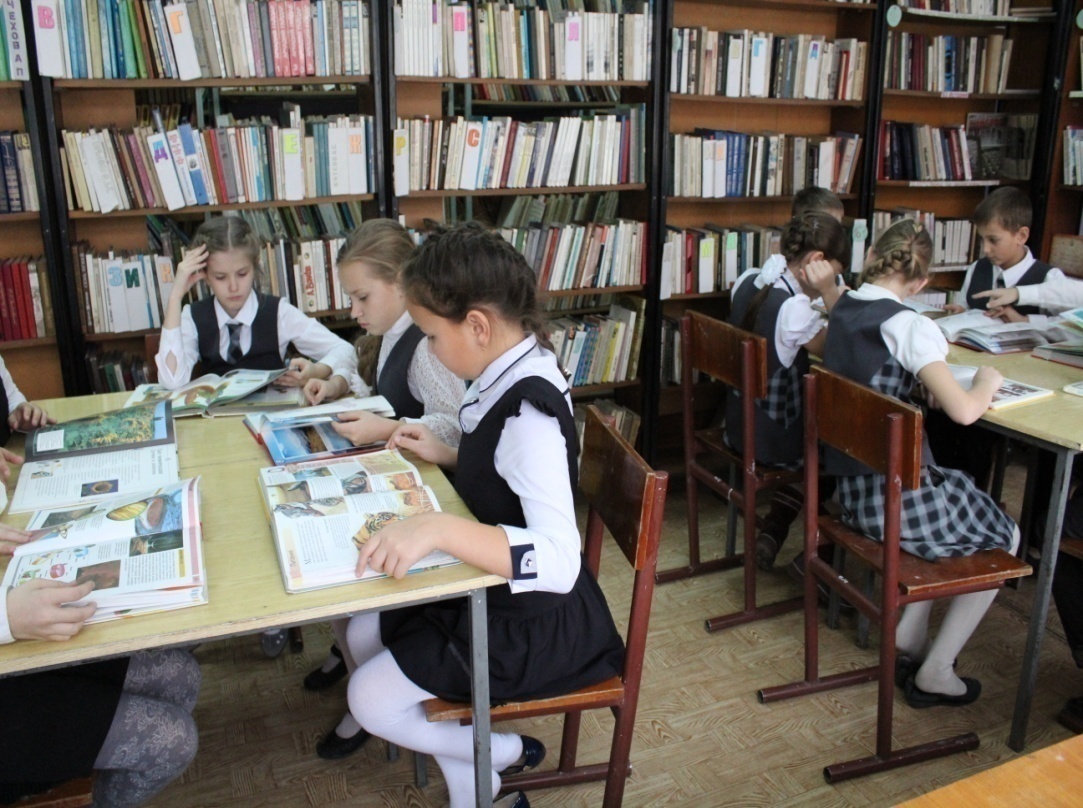 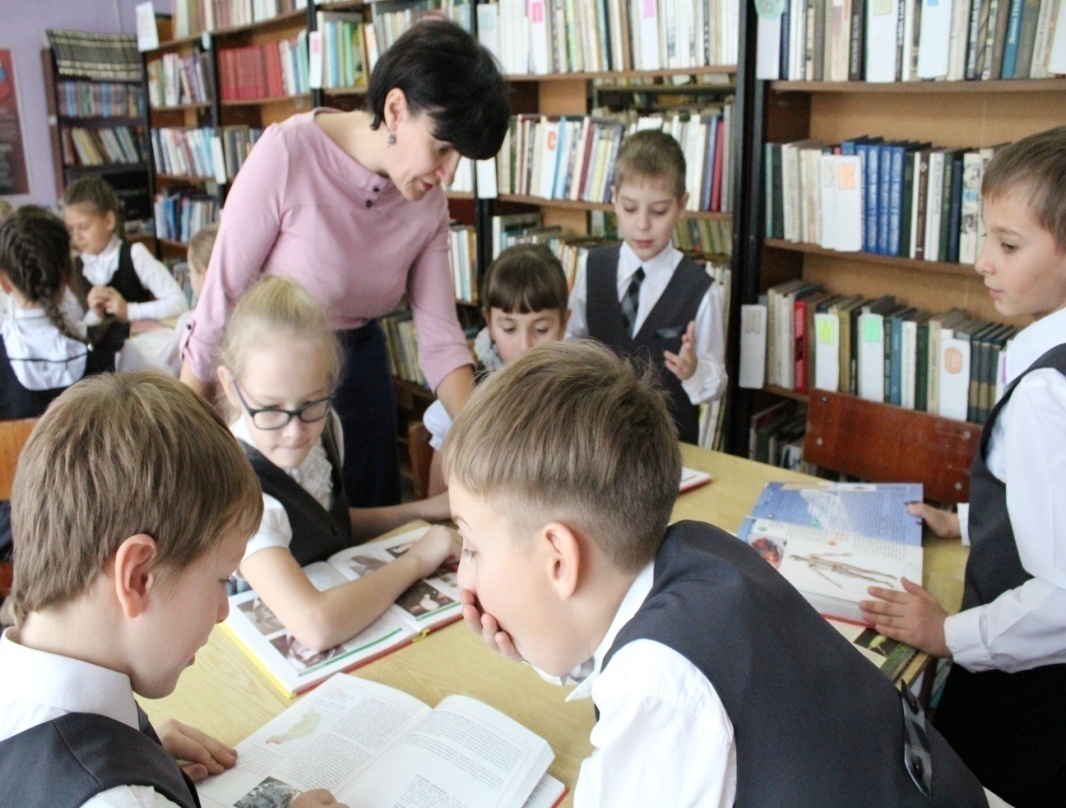 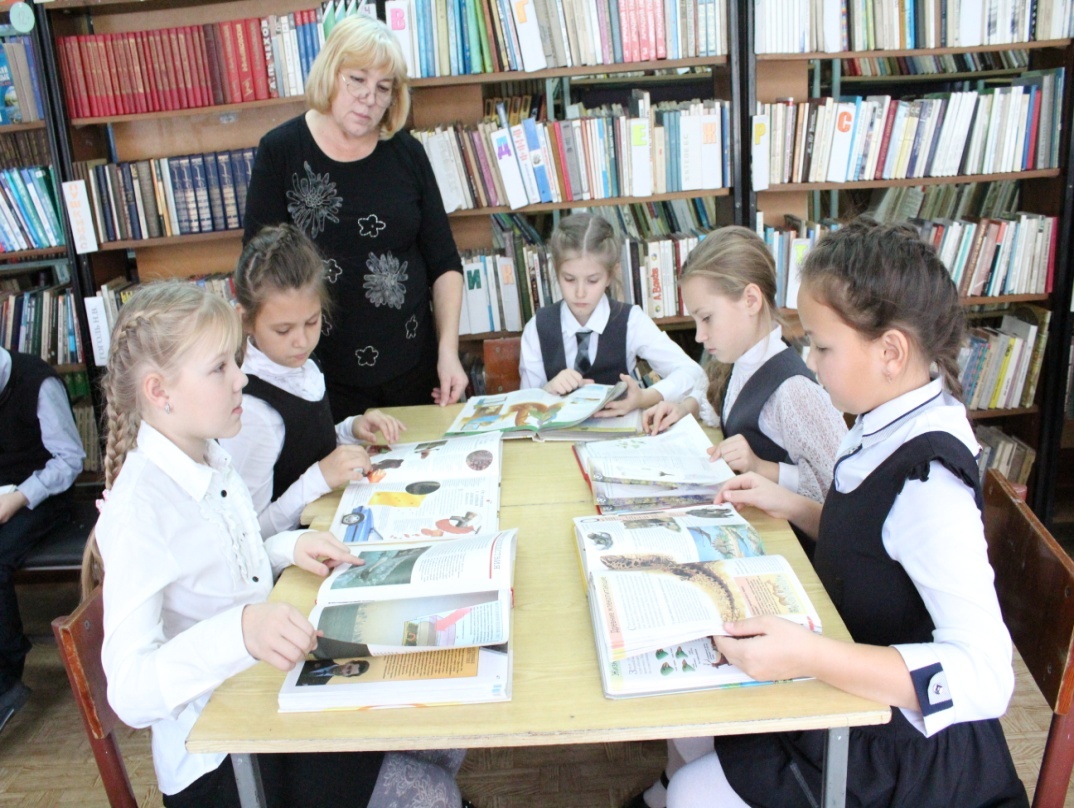 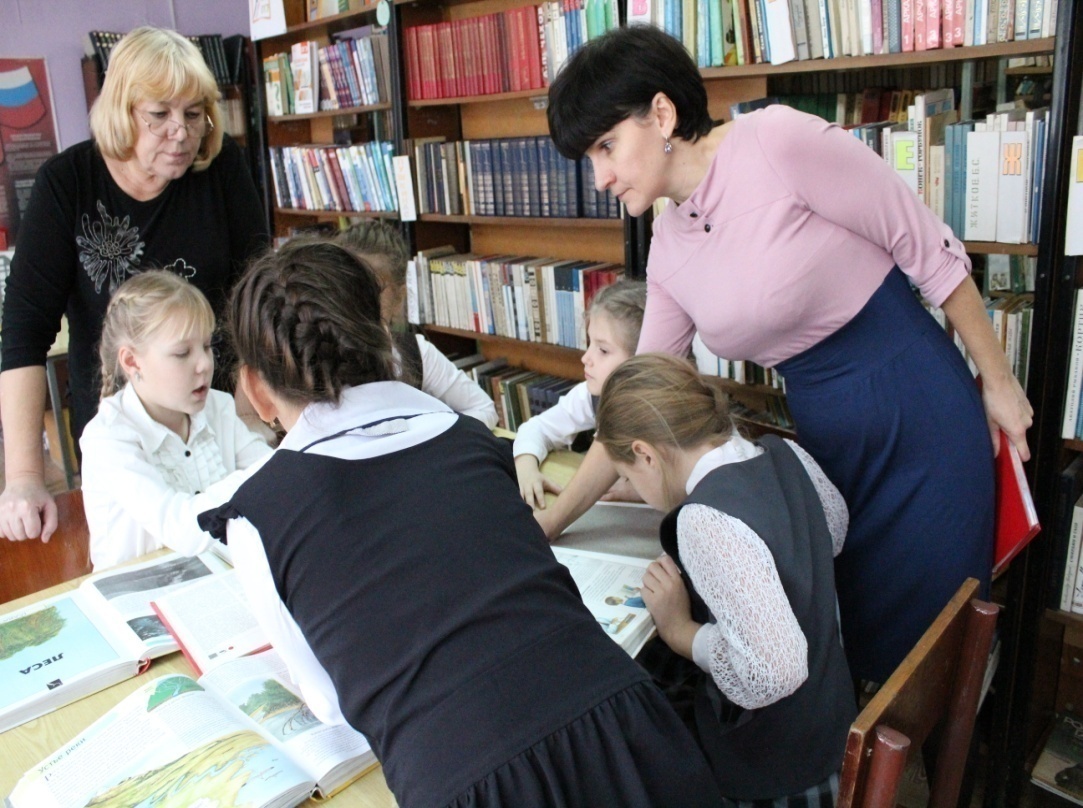 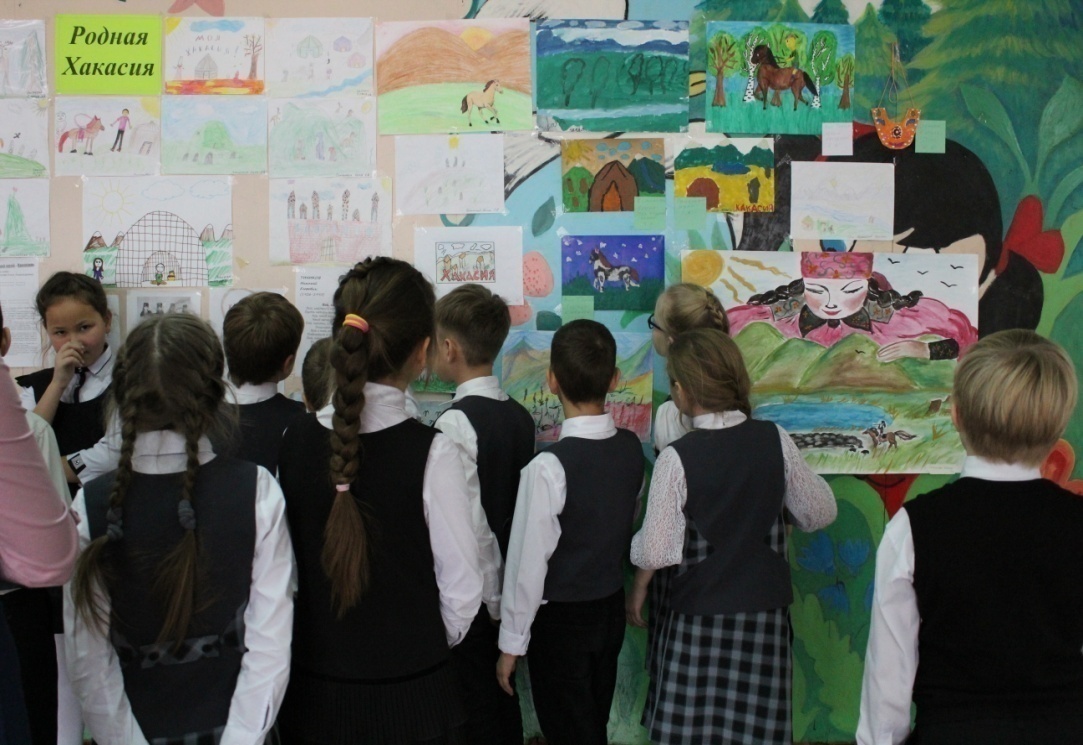 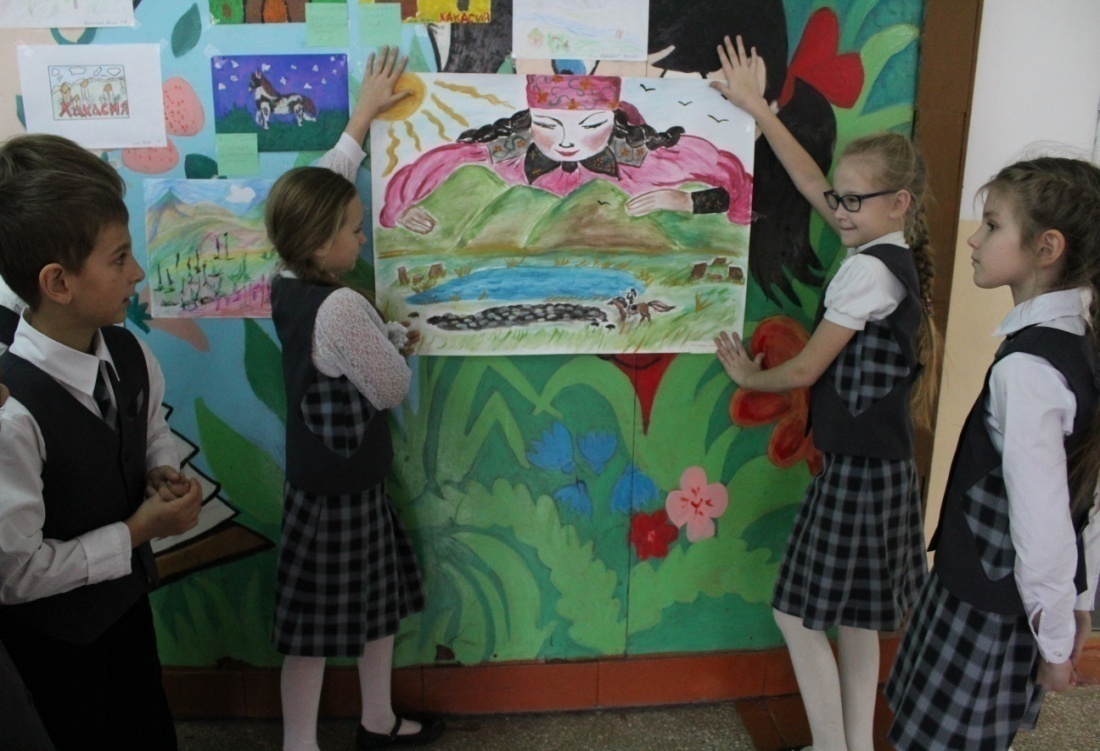 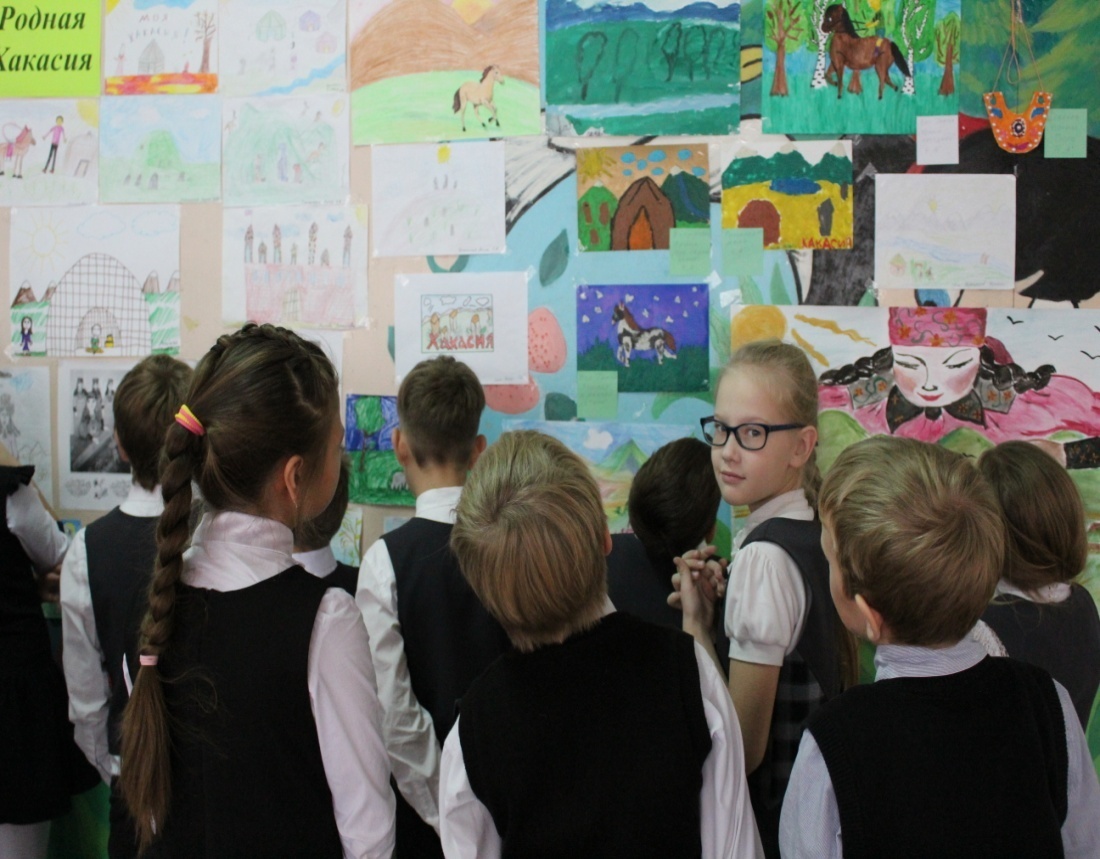 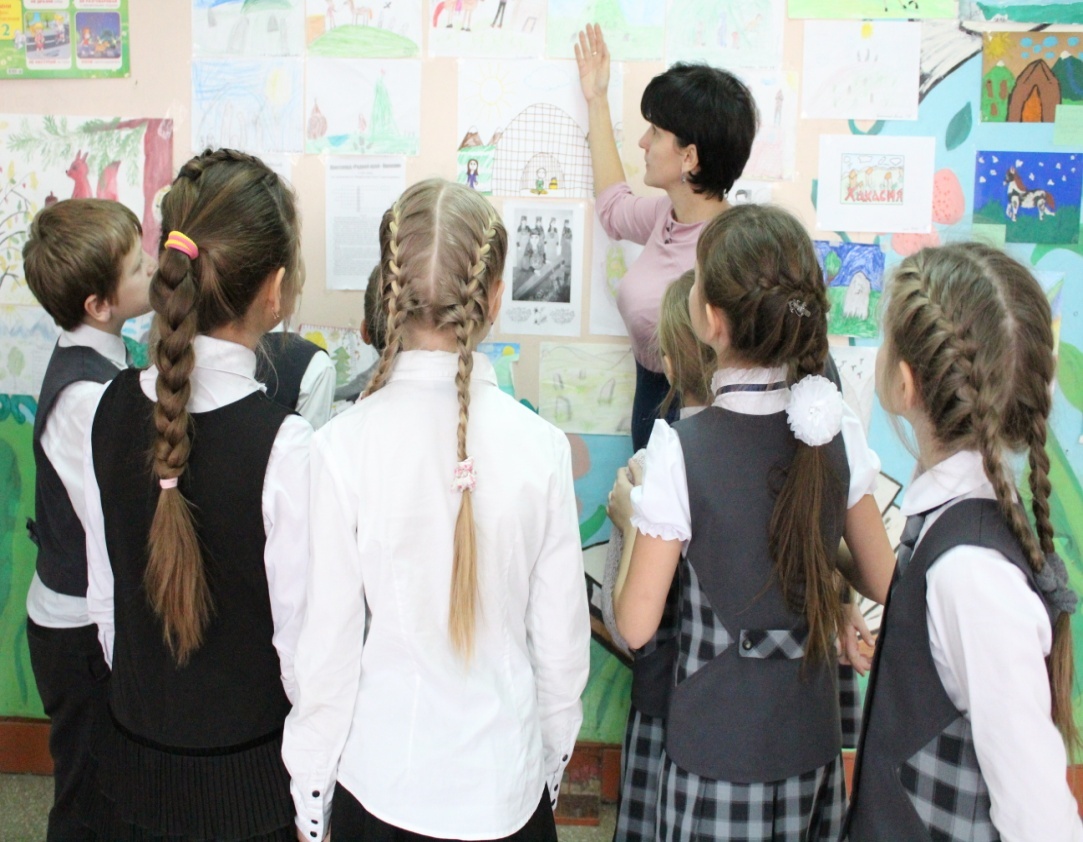 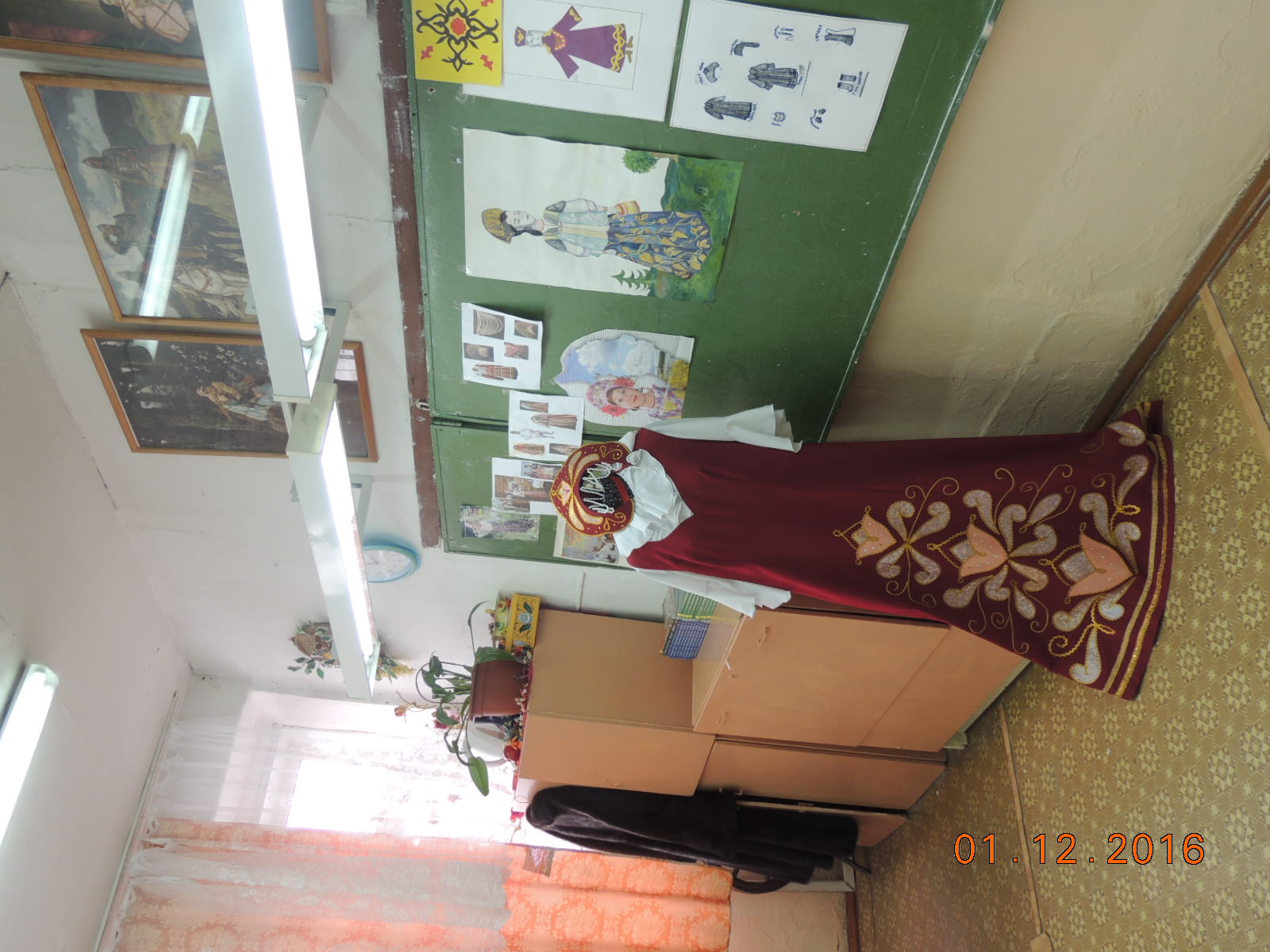 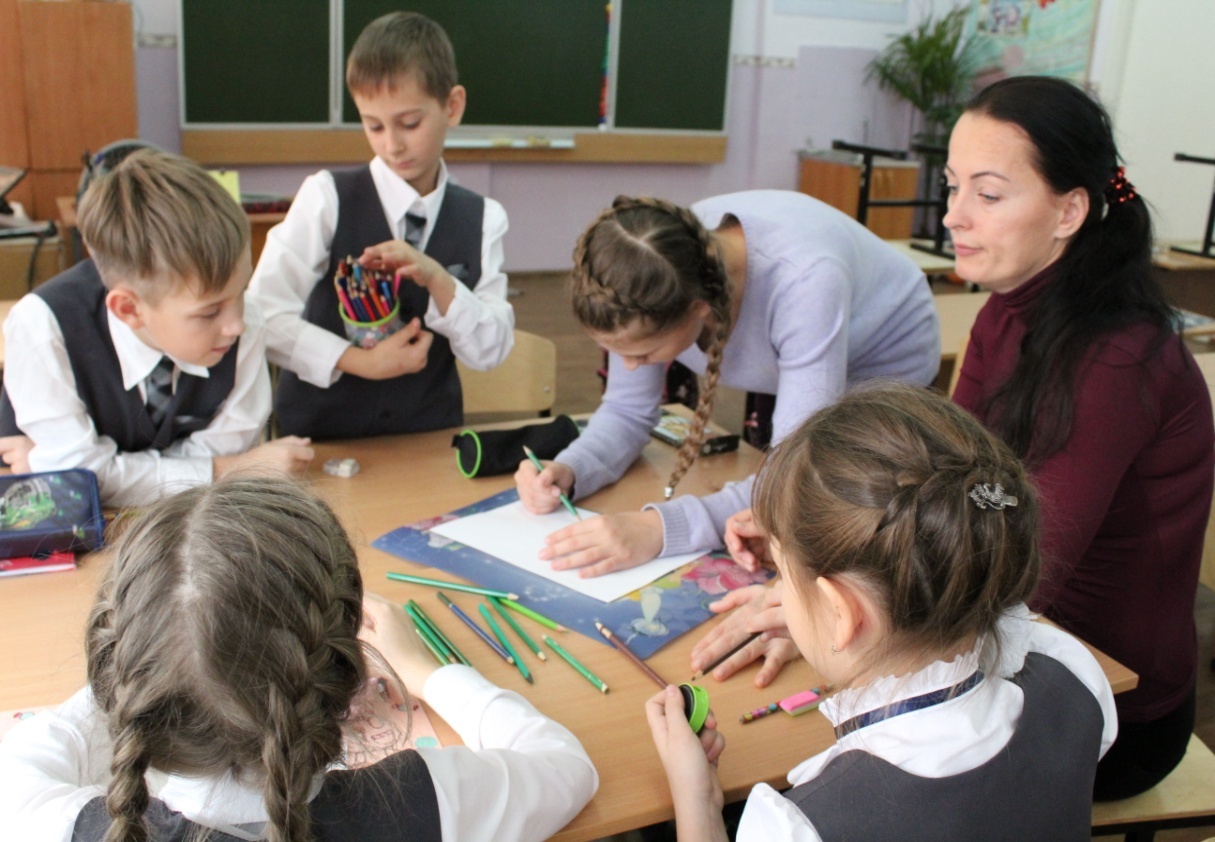 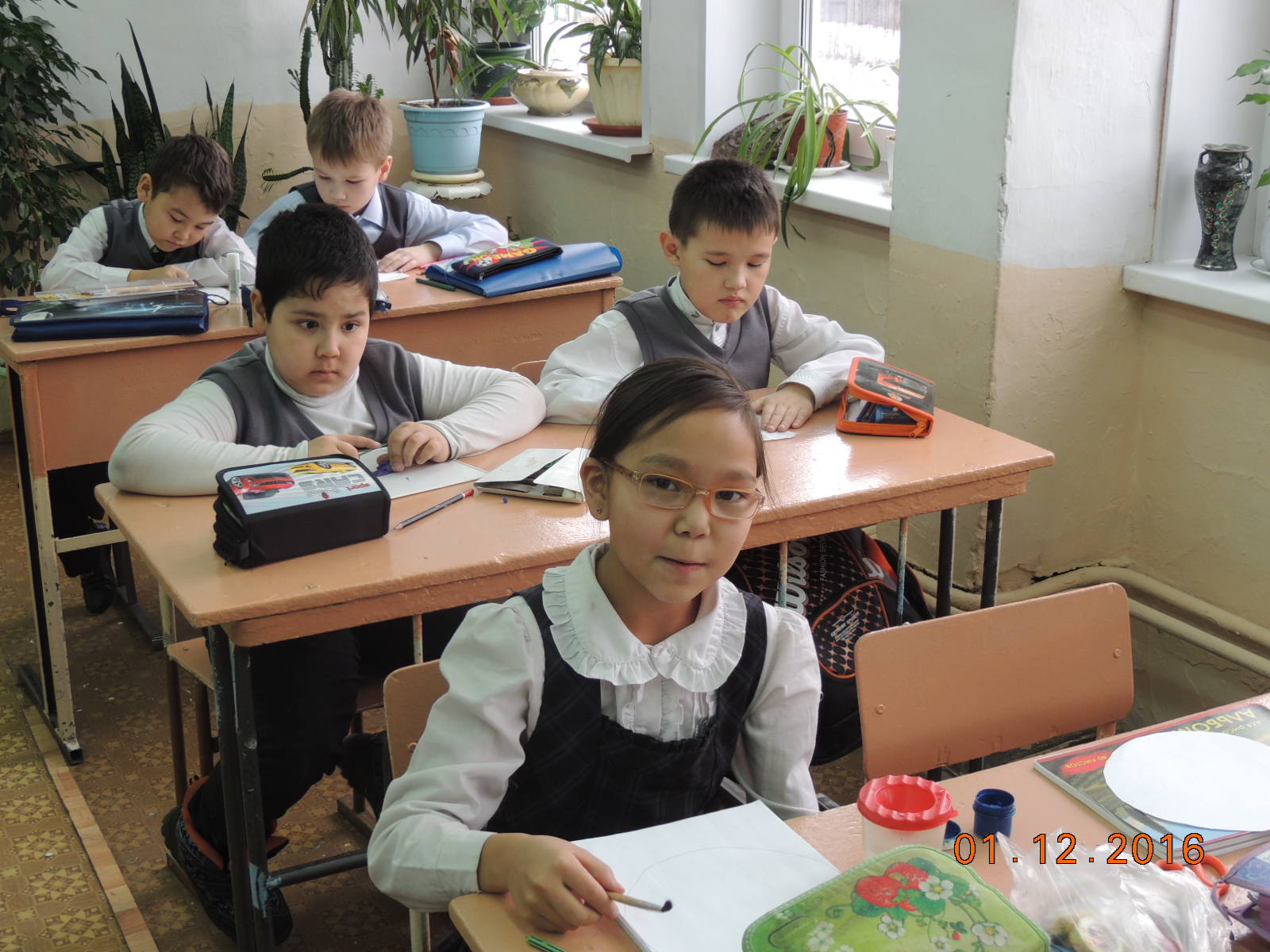 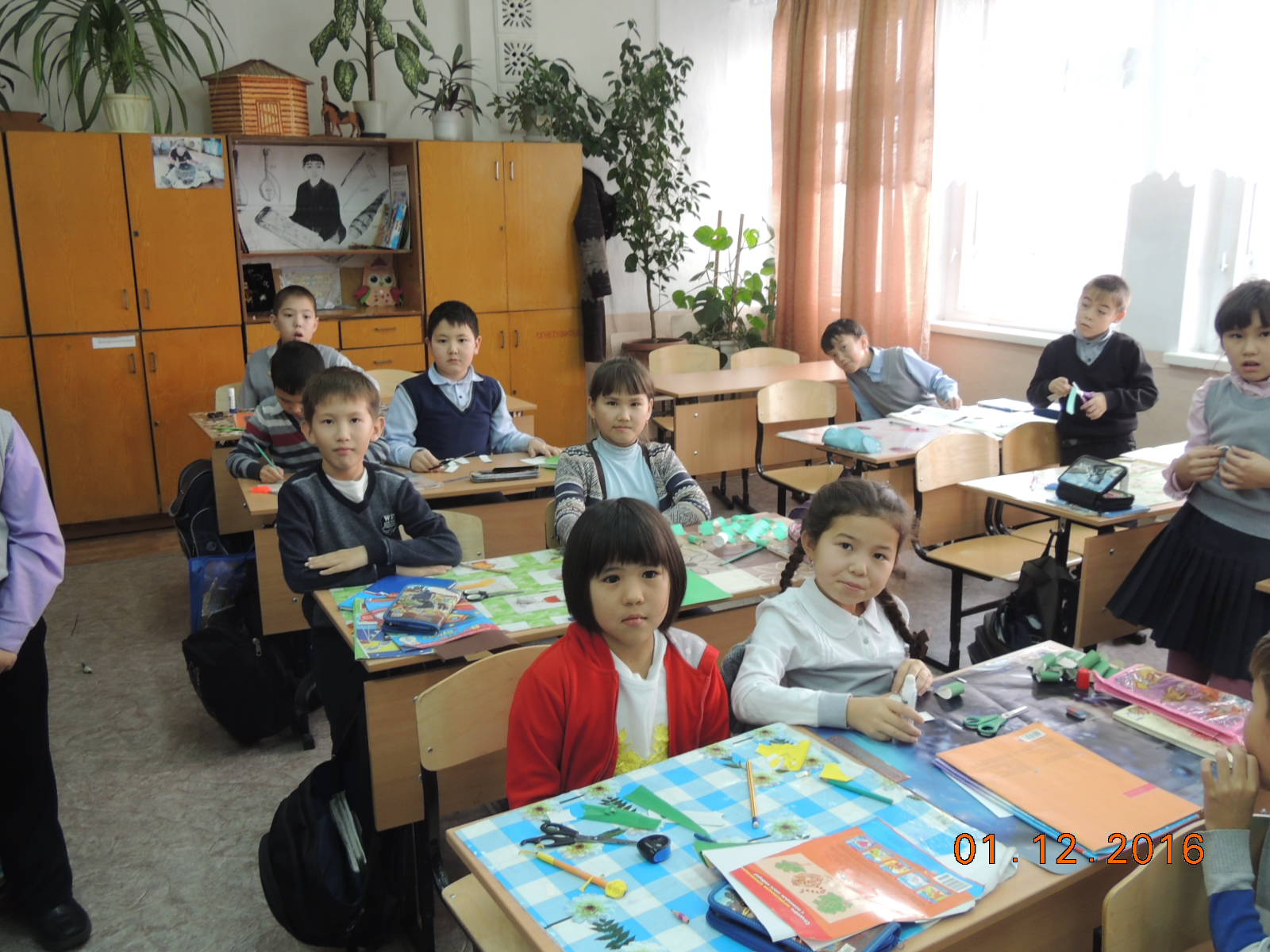 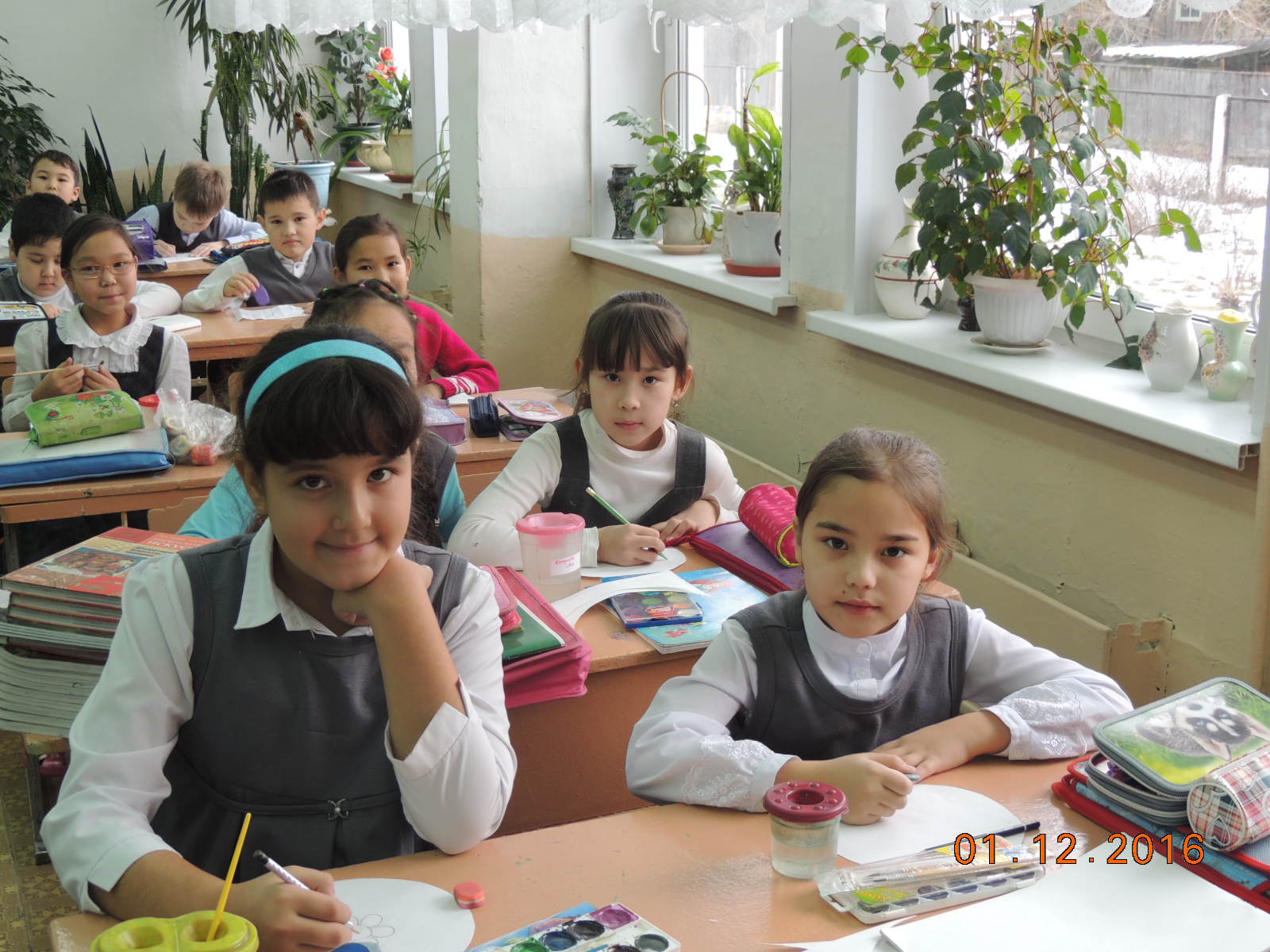 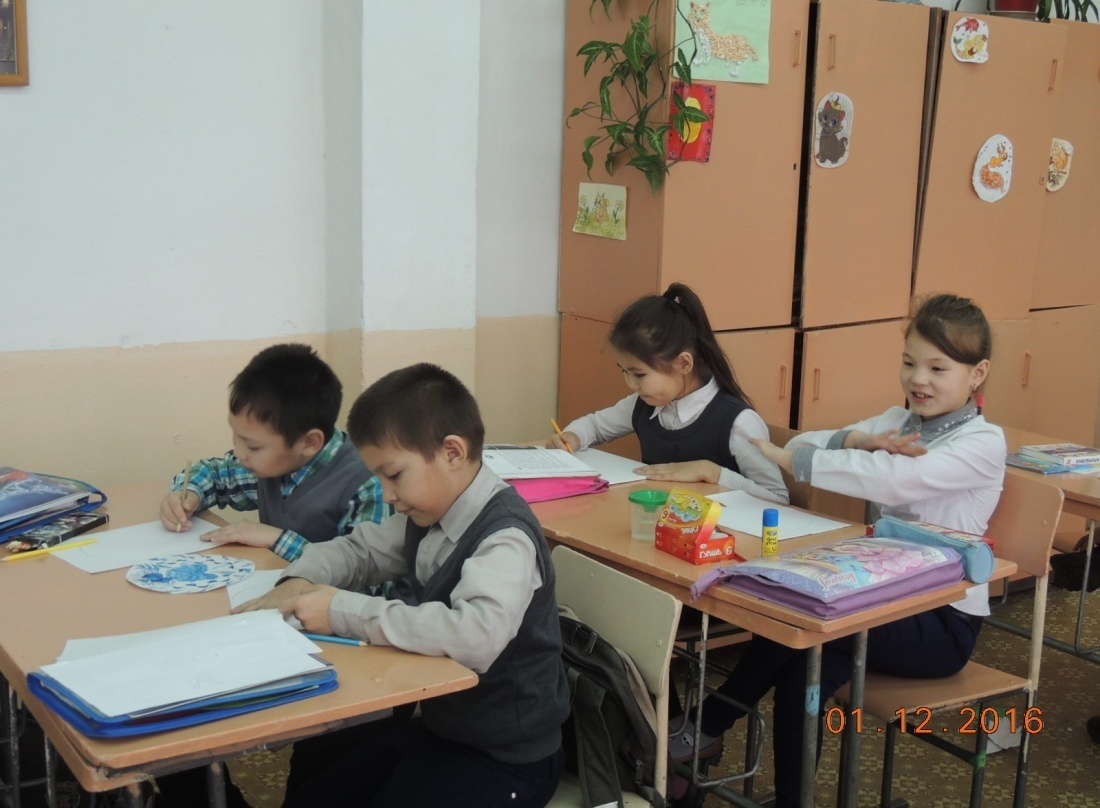 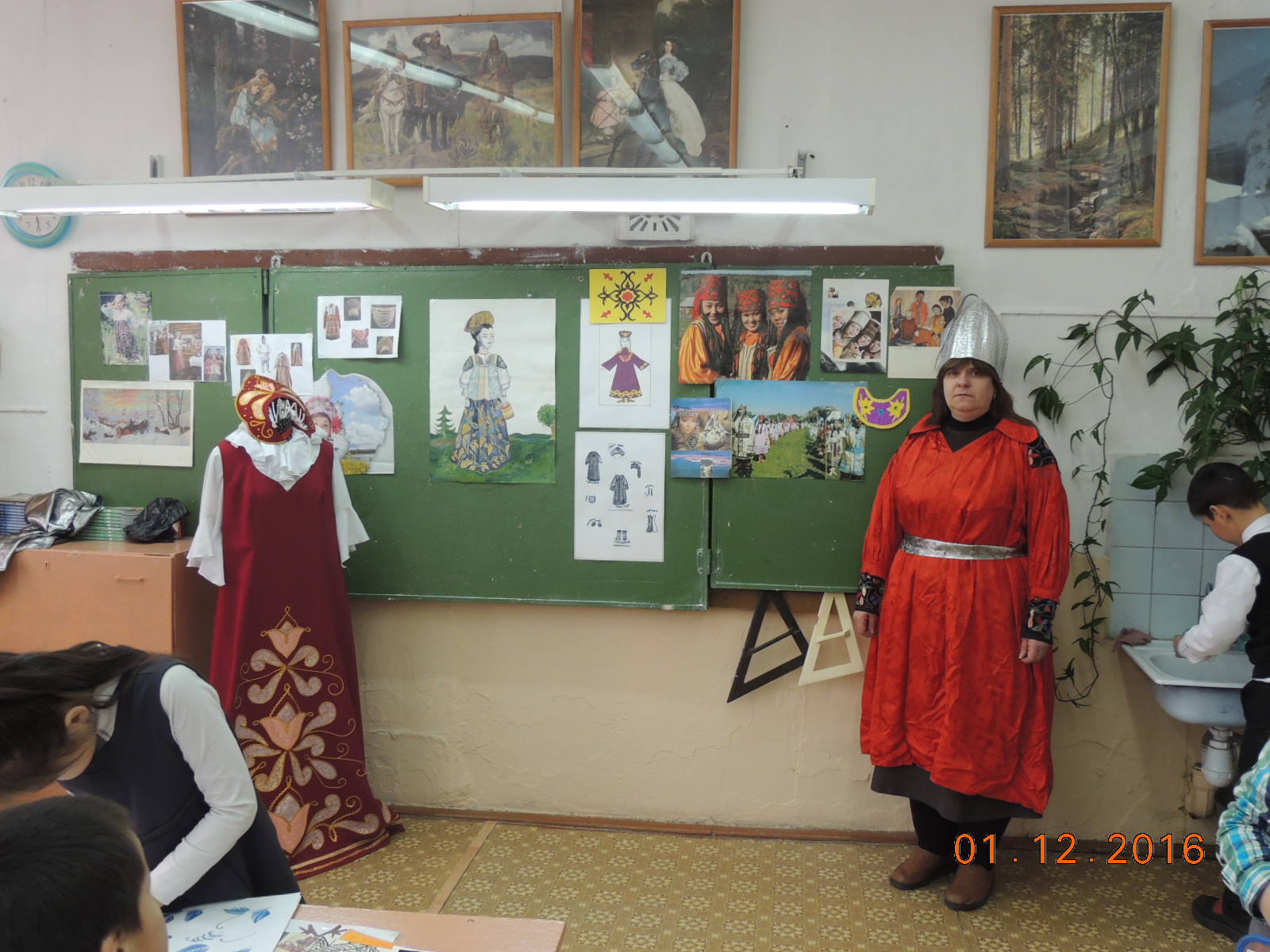 Хакасский костюм неразрывно связан с образом хакасской женщины  - матери - хранительницы домашнего очага.
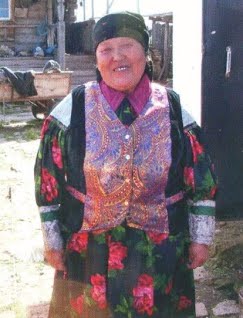 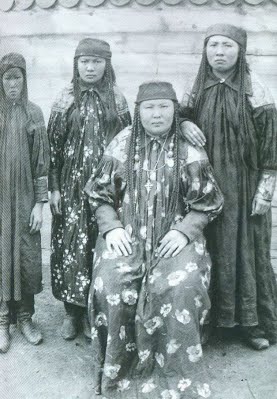 Хакасская вышивка – «хоос» - говорящие узоры. Создавалось вышивальное мастерство хакасов веками и связано оно с историей народа, его обычаями, обрядами, с традиционной жизнью хакасов.  Женское платье, мужская рубашка, верхняя одежда, головные уборы, обувь украшались многоцветной вышивкой, орнаменты которой копировали у природы.
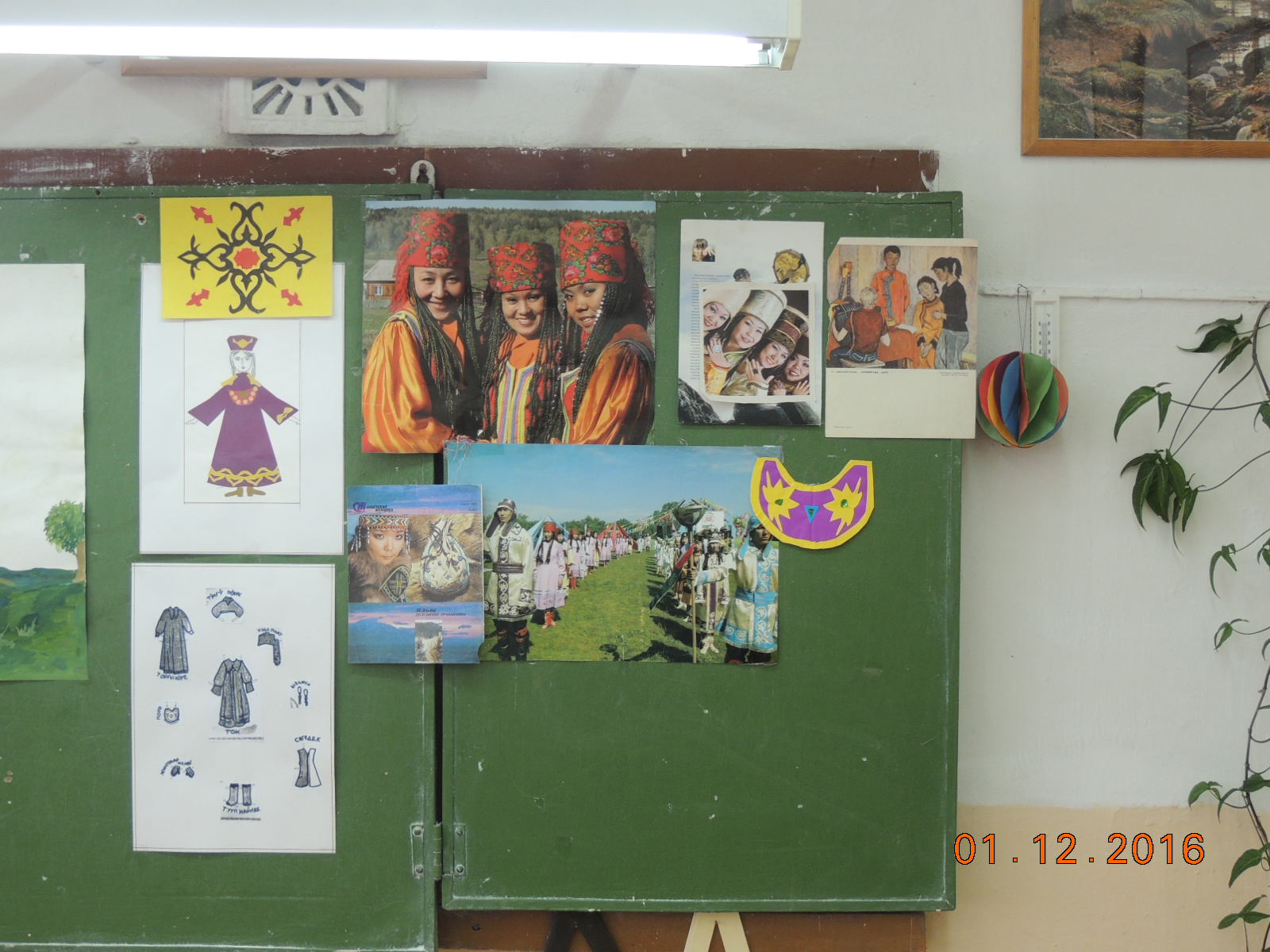 Среди украшений выделяются :  Пого - нагрудное украшение который надевался на свадьбе поверх шубы или сигедека замужней женщиной. Пого вырезался из дубленой кожи, обшивался материалом. Лицевая поверхность унизывалась перламутровыми пуговицами в виде симметричного узора. Пуговицы крупные и мелкие, небольшие кораллы, раковины, крупный бисер, бусы и камни составляли узор. По внешней стороне края пого украшались бахромой из бисера .
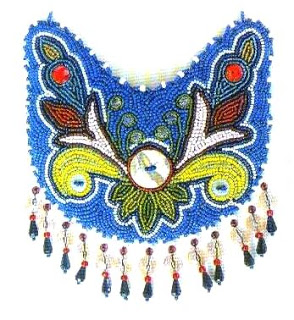 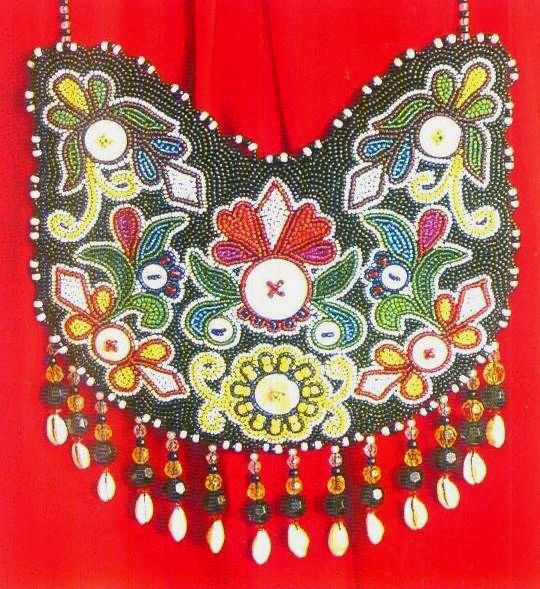 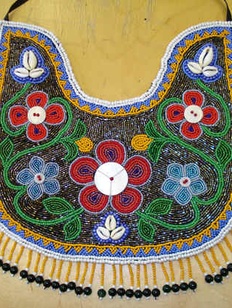 Пого имеет две основные магические функции: охранительную и множительную. Все нагрудные украшения закрывали жизненно важные органы человека: грудь, живот.
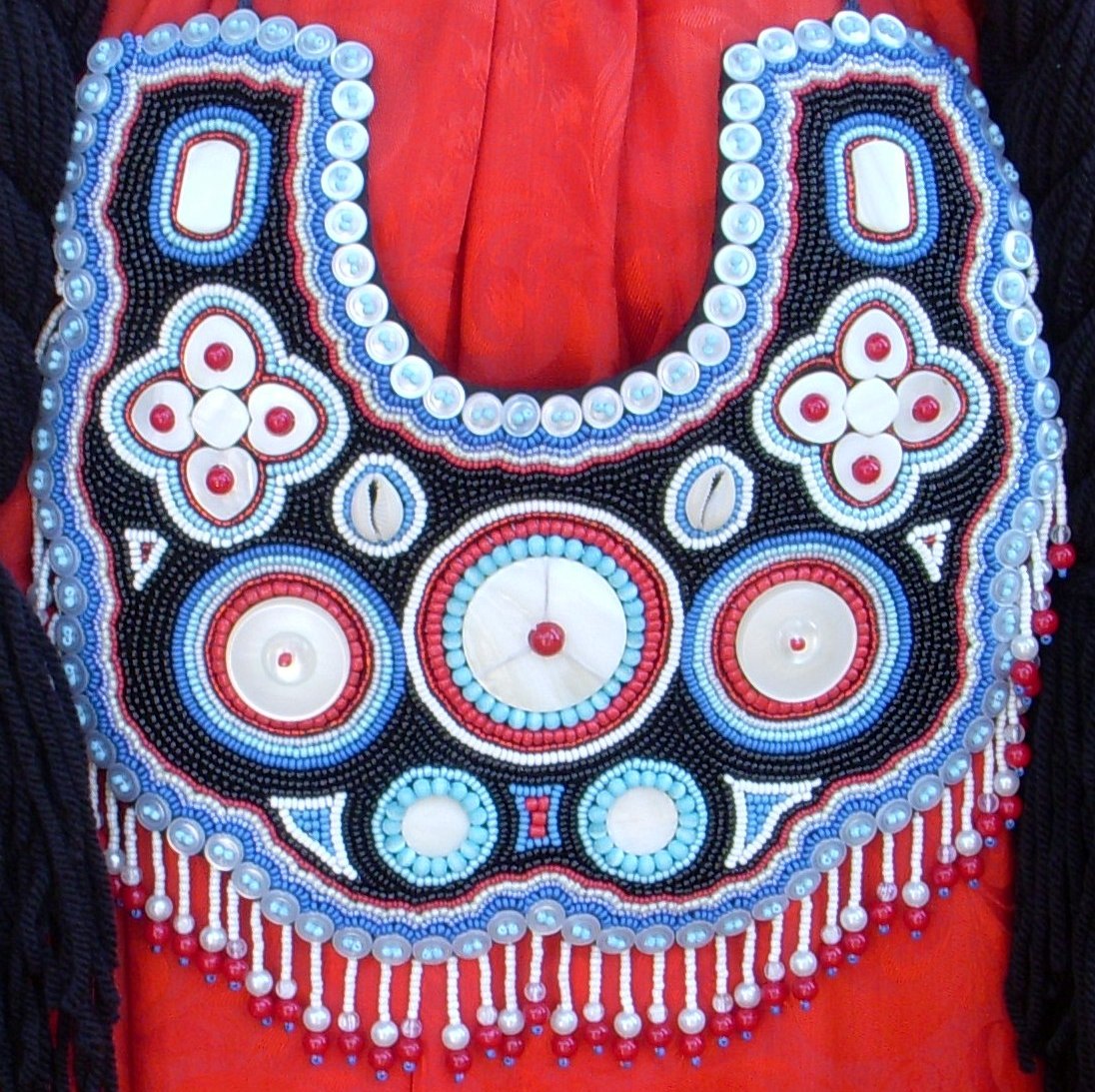 Детские работы
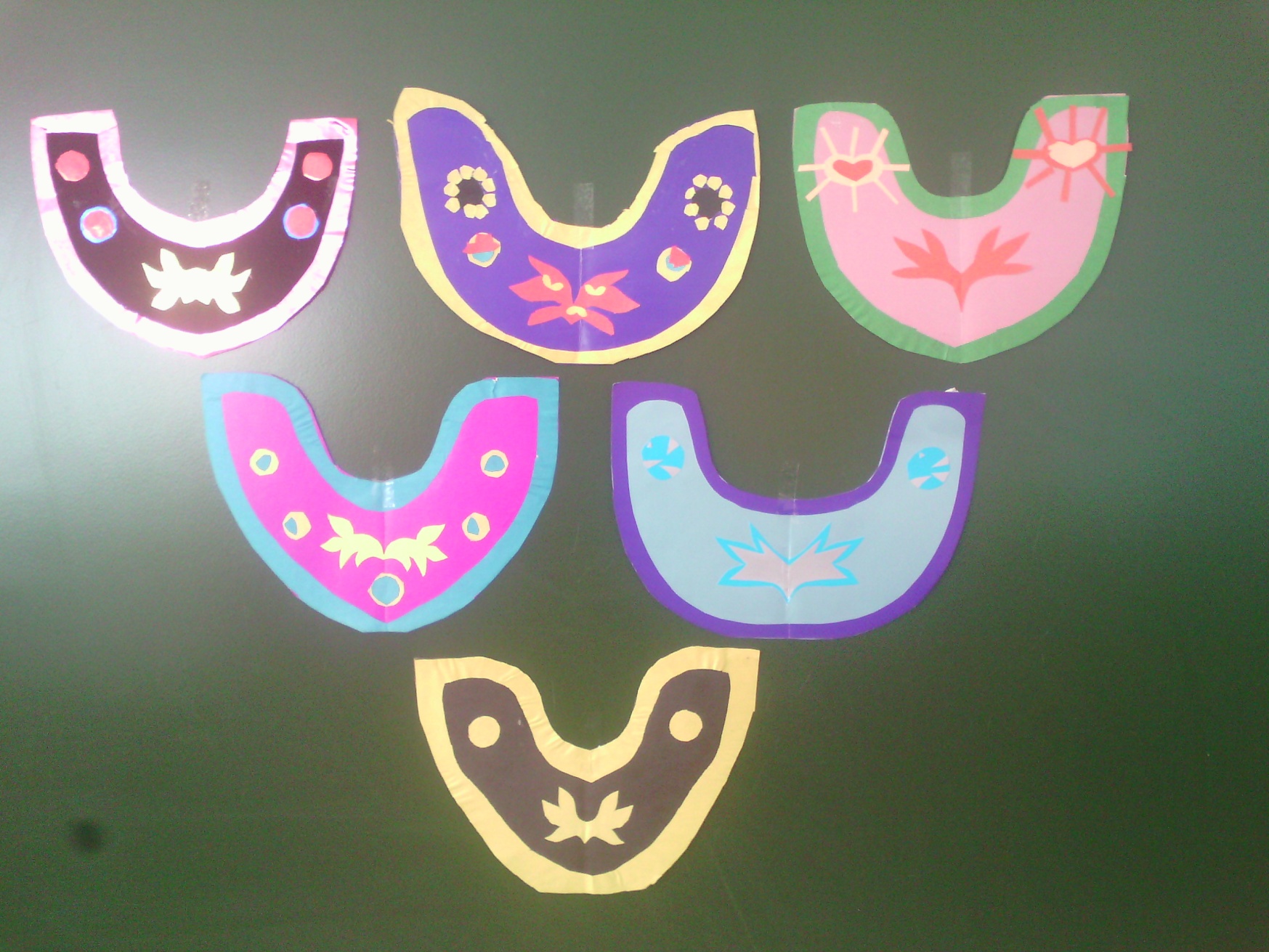 Анымчох – до свидания.
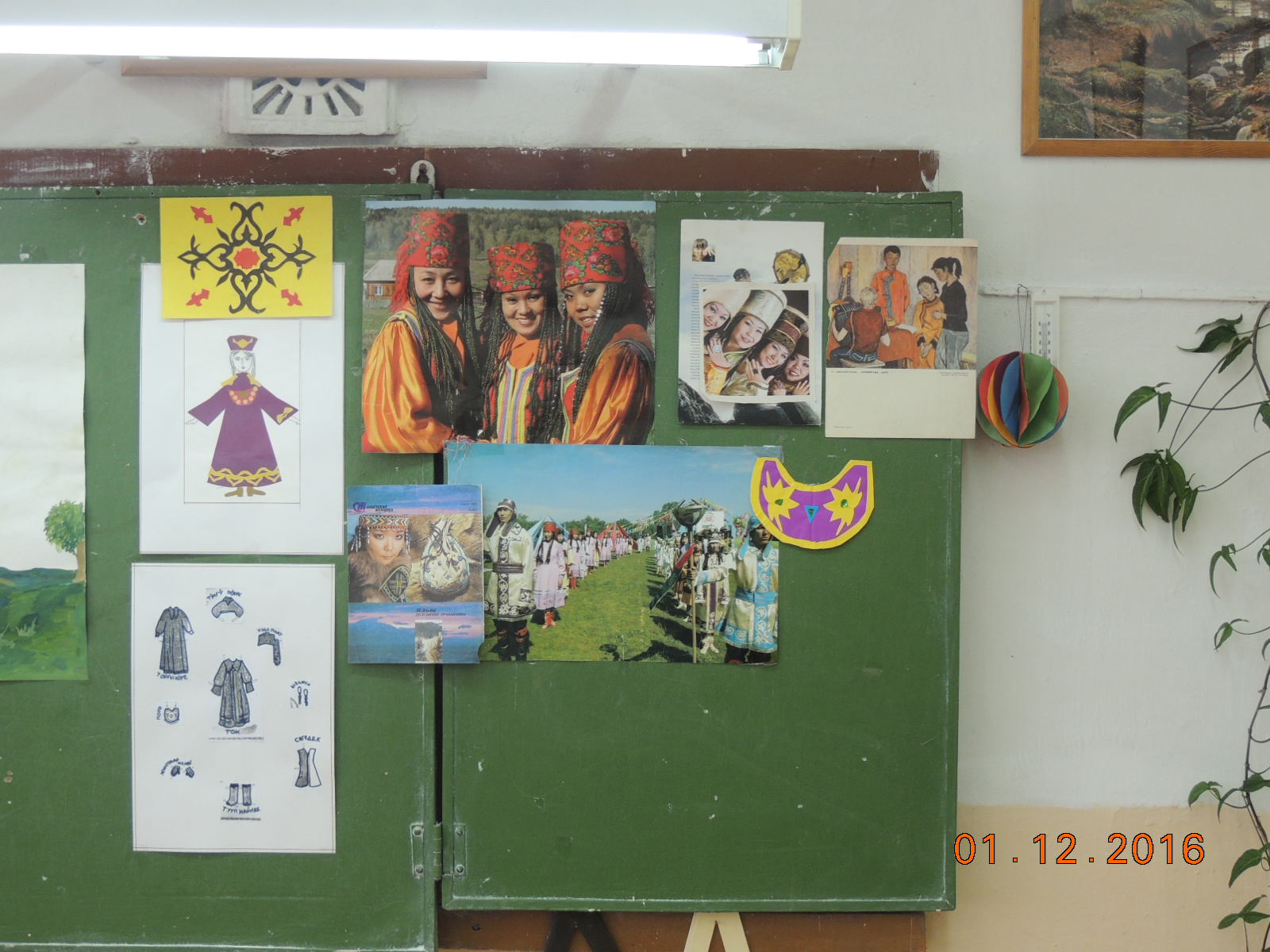 ОРНАМЕНТ
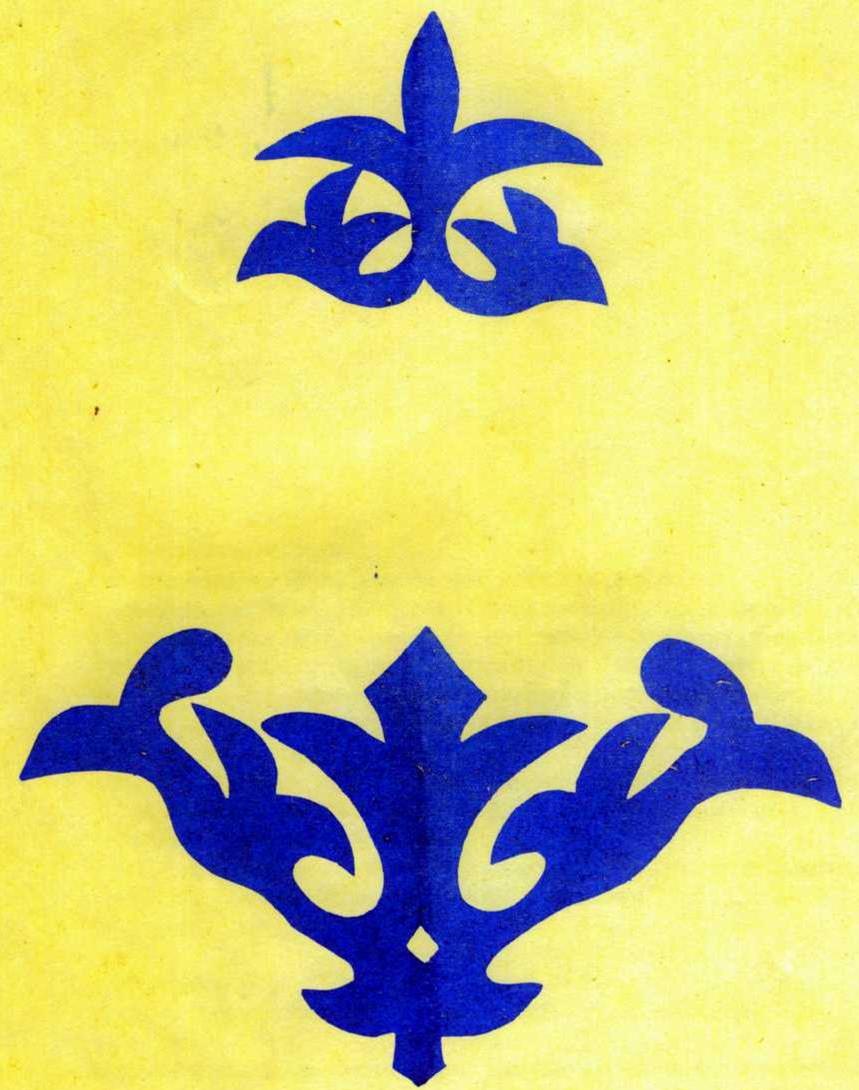 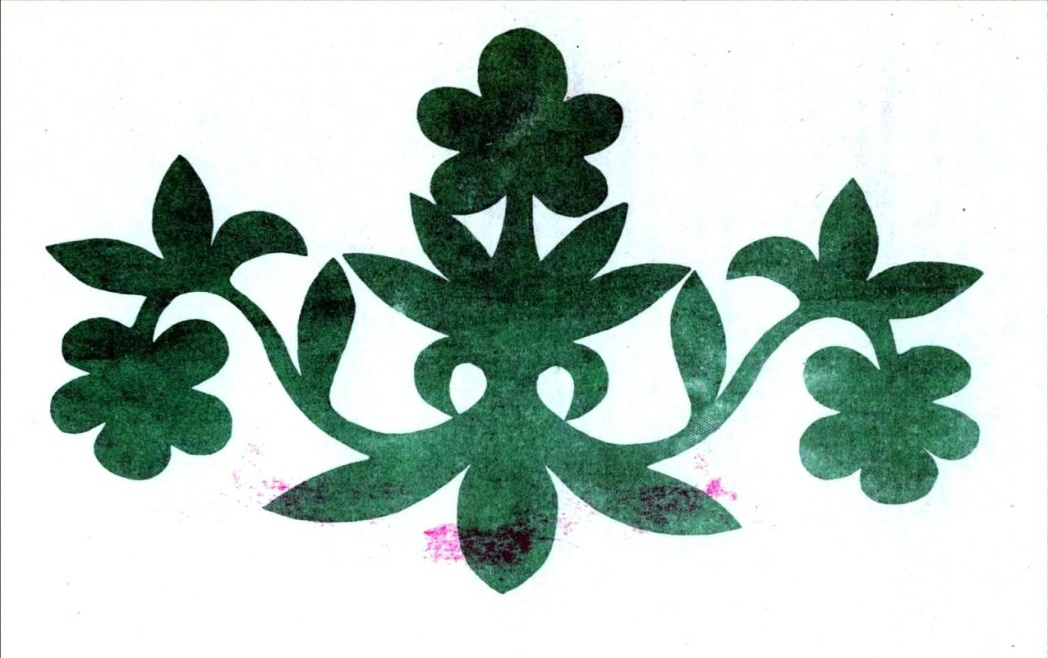 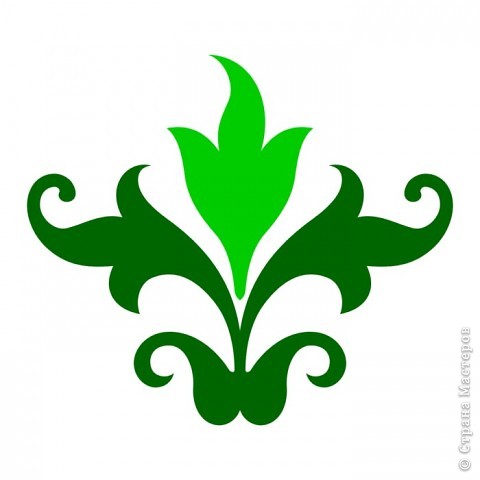 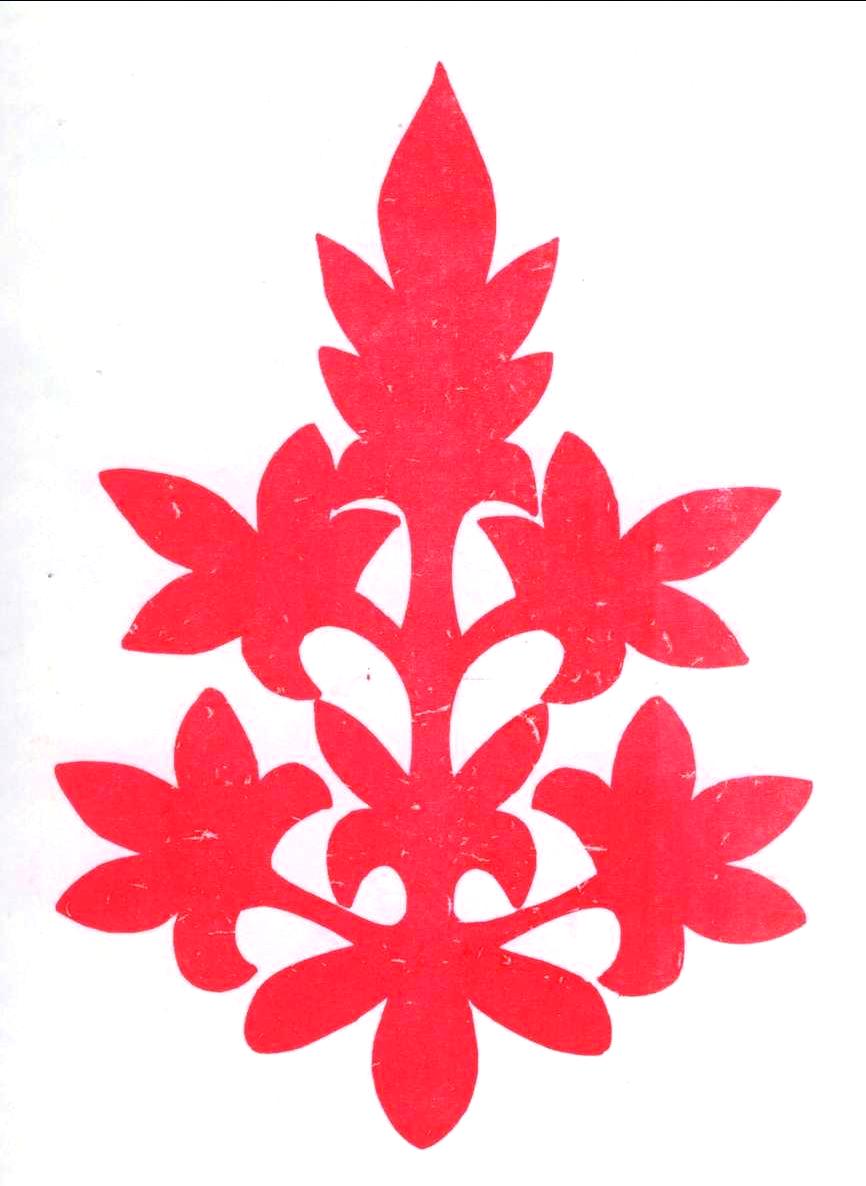 Пого (момах) – нагрудное украшение - неотъемлемая часть женского хакасского костюма
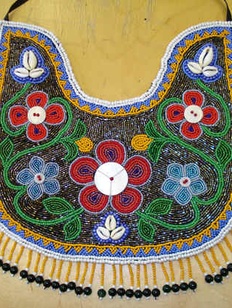 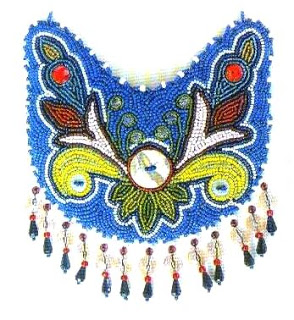 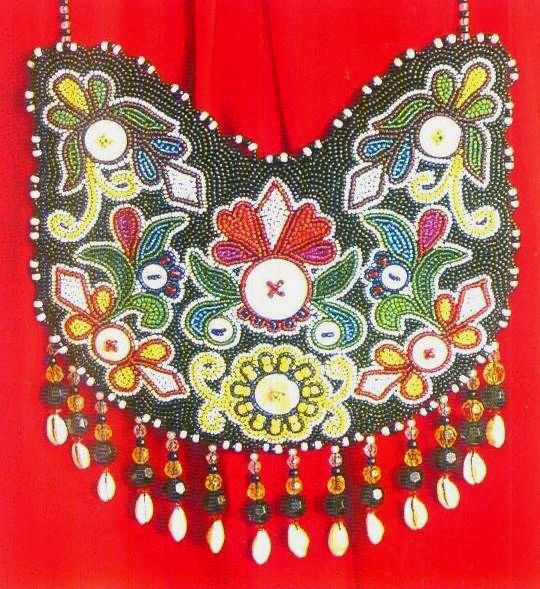 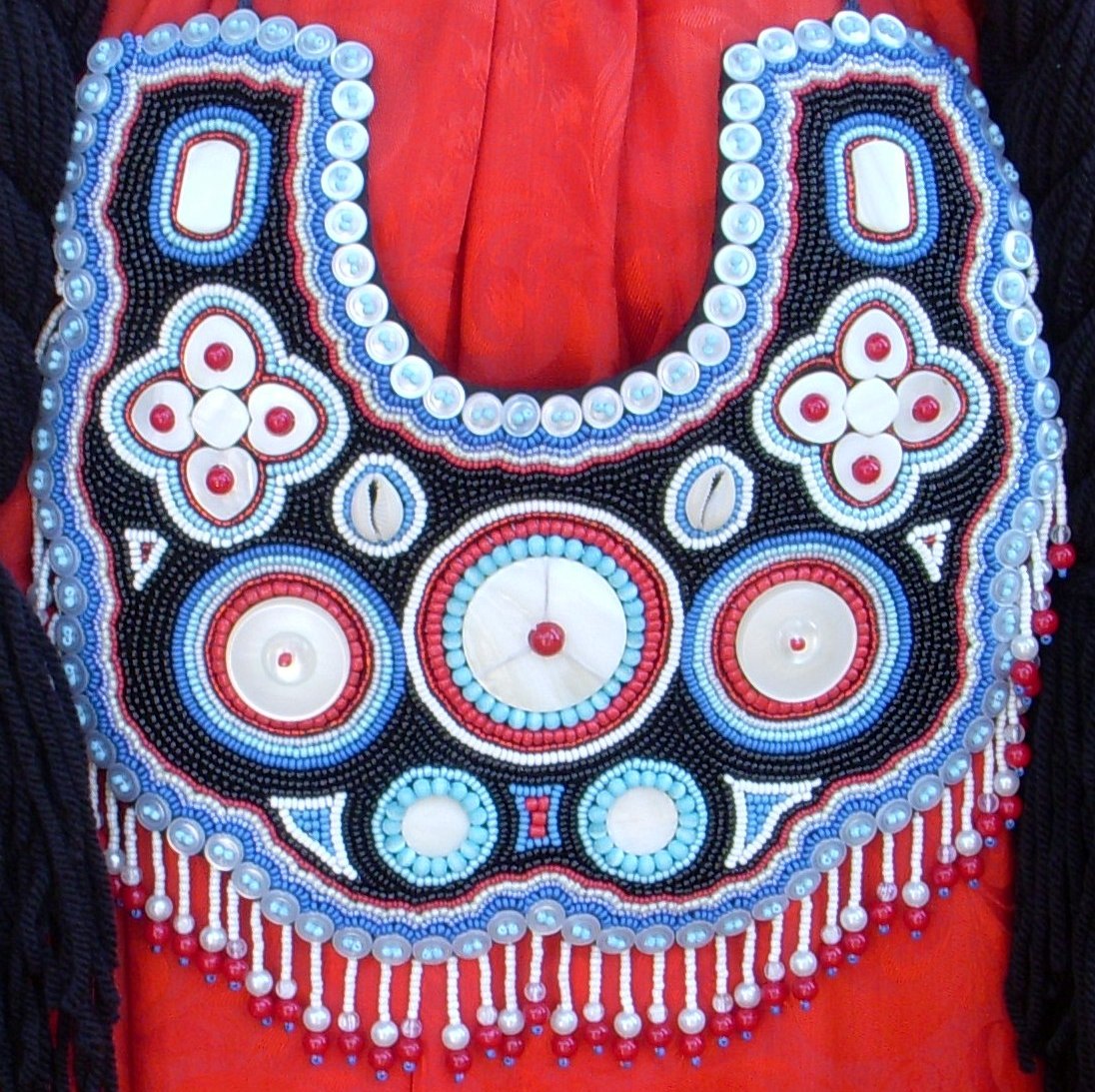 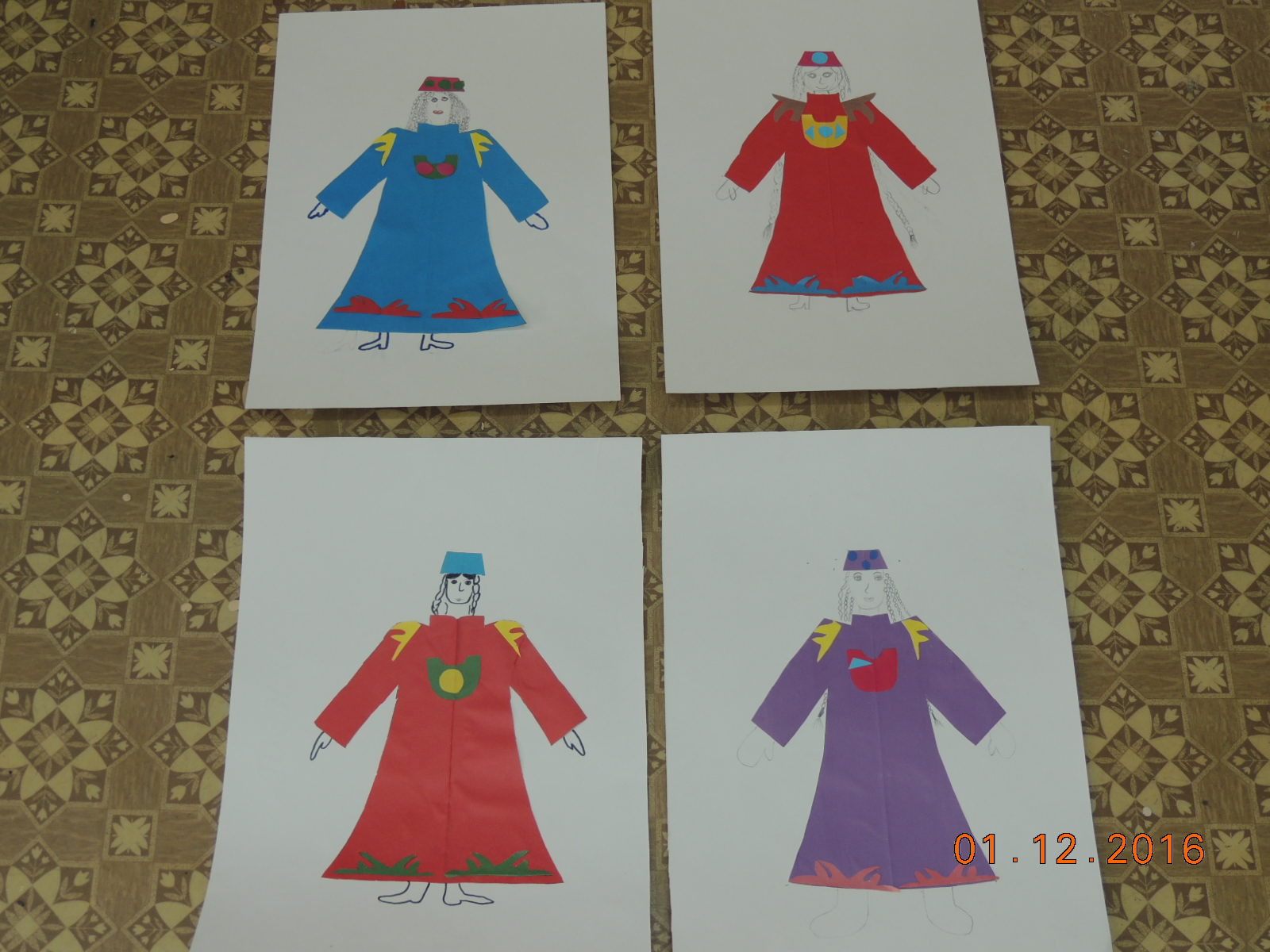 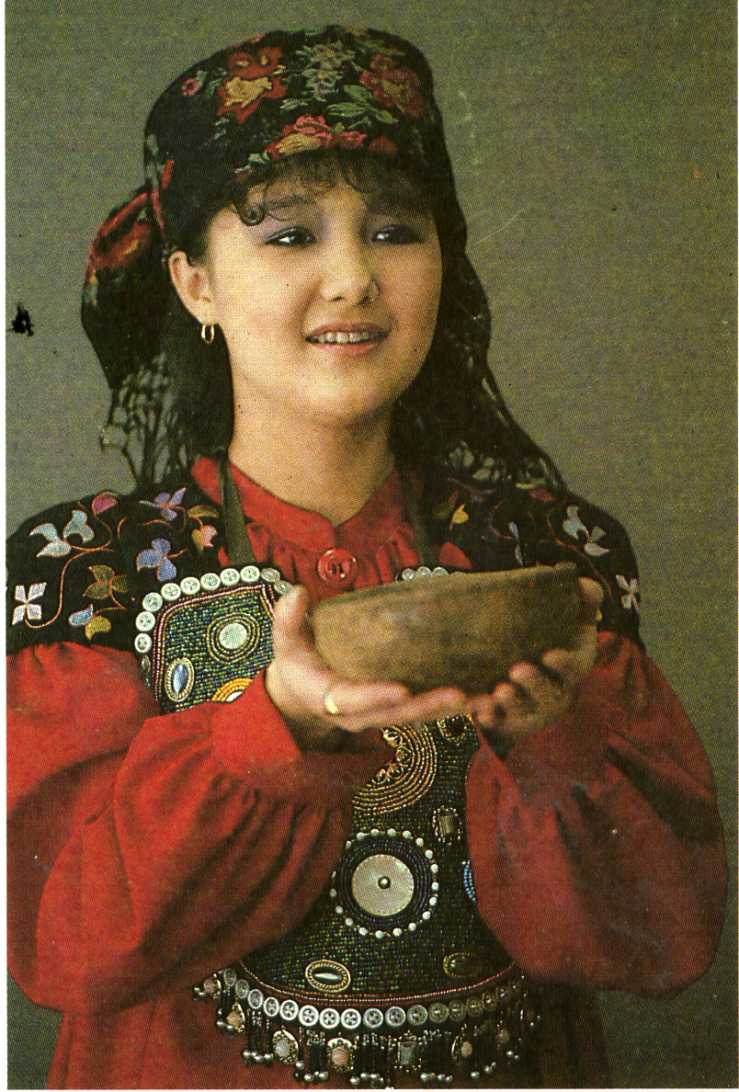 Полноводные реки, лесные озера,
Цепи гор с ледниками вдали,
И с густым разнотравьем степные просторы-
Вот родная картина хакасской земли.